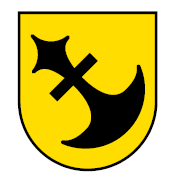 110 Jahre Rheinbund
Ein Querschnitt durch 110 Jahre Pfadigeschichte
Die Jahre 1914 - 1924
Eugen Hermann gründet in der Silvesternacht 1913 / 1914 in einer Höhle unterhalb der Burg Reichenstein den Rheinbund
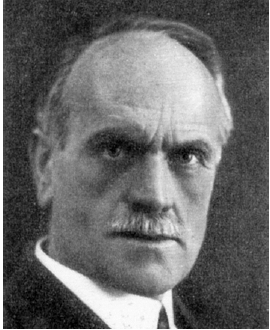 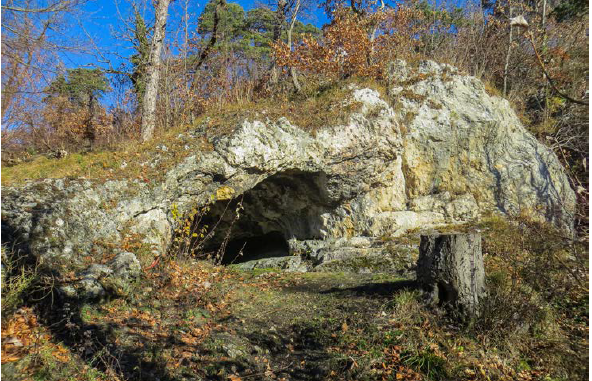 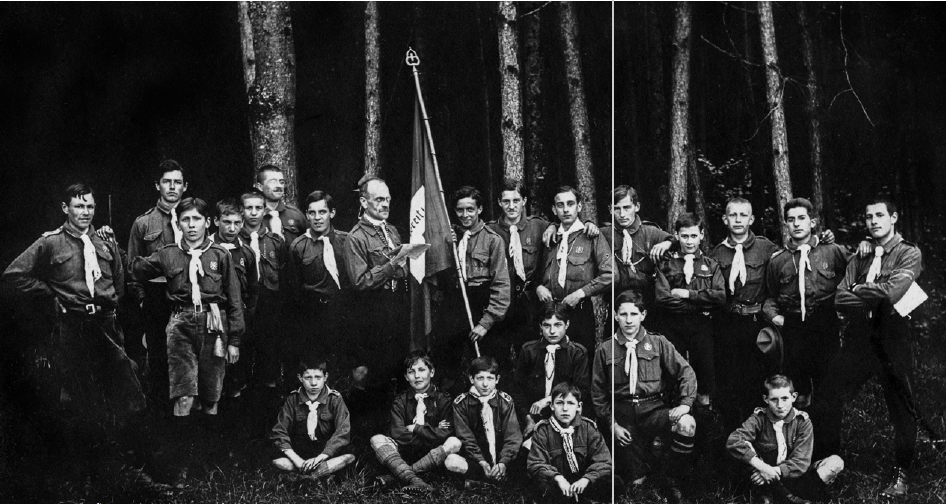 Eines der ersten Bilder des Rheinbunds (vor 1917)
1914Erste Pfingstwanderung (Vorläufer des Pfila)
1916Die erste Waldweihnacht im Rheinbund wird gefeiert
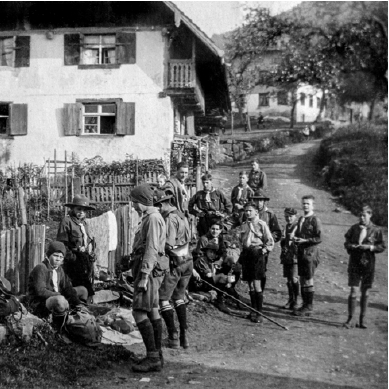 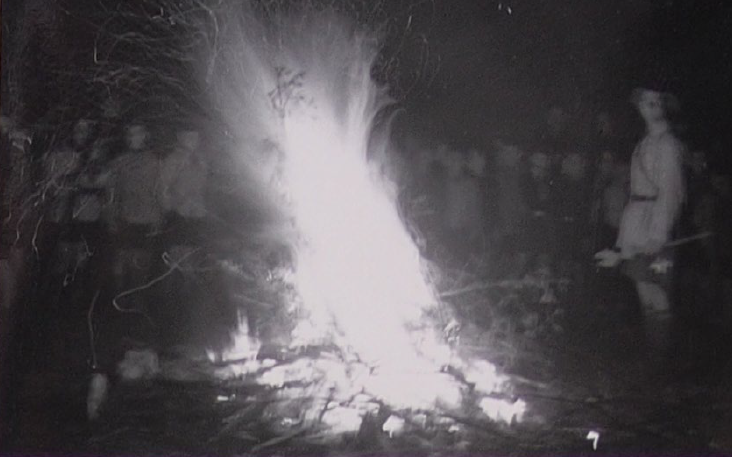 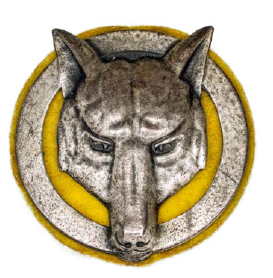 1921Die Roverwerden gegründet
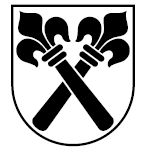 1922Die Wölfe
werden gegründet
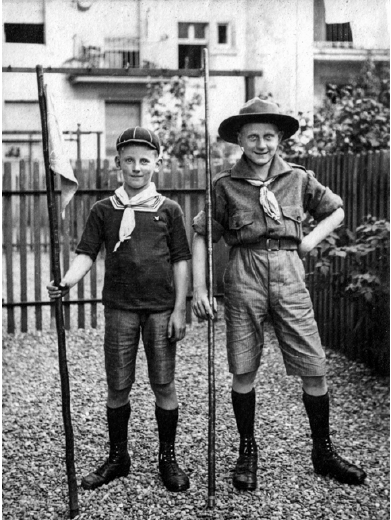 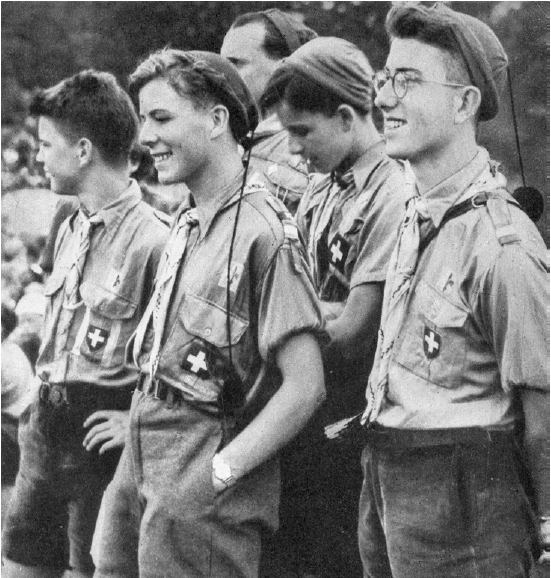 1922Die Rheinbund-Mitteilungen «s’Rhybundheftli»berichten von nun an aus dem Leben des Rheinbunds
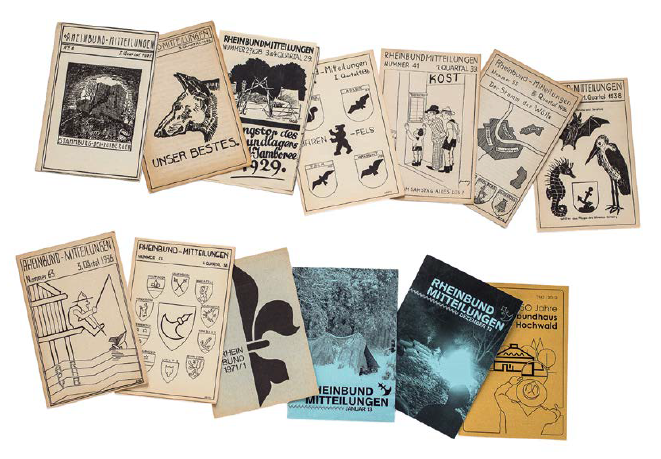 1923Aus den Pfadieinheiten der bisherigen «Züge» werden die Pfadistämme
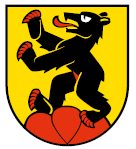 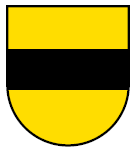 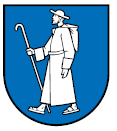 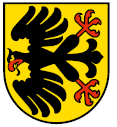 Bärenfels
Wildenstein
Rotberg
Mönchsberg
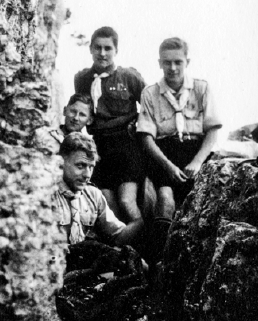 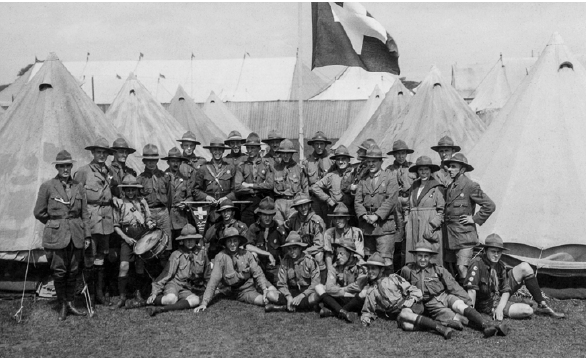 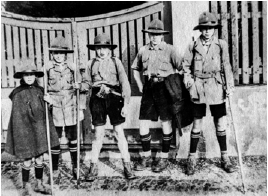 Die Jahre 1924 - 1934
Fritz Scheurer prägt als Abteilungsleiter fast 12 Jahre den Rheinbund
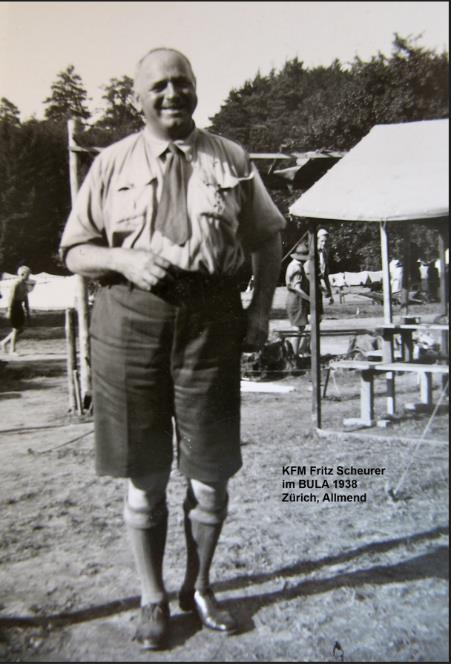 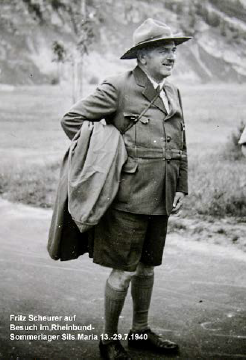 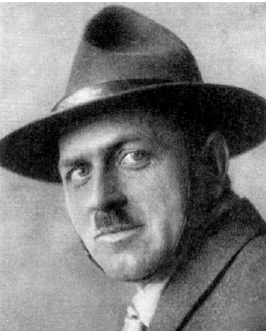 Abteilungsleiter von 1921 - 1932
Auch das ist Pfadi: Rheinbund-Skilager und –Skitage seit 1924 in Adelboden, Obersaxen, Davos, Sörenberg, Diemtigtal und natürlich Juf!
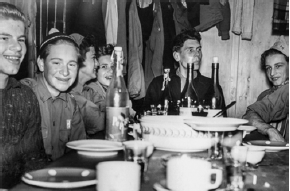 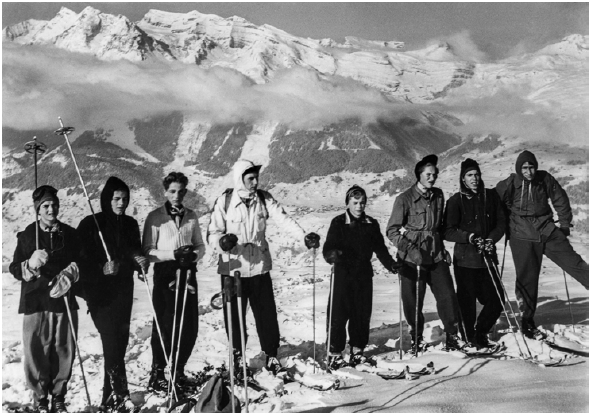 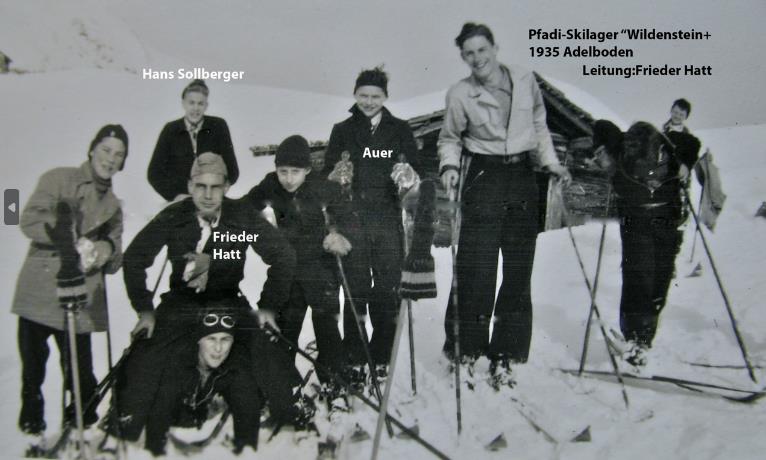 1928 Knatsch im Rheinbund:der ganze Stamm Rotberg tritt aus und gründet die Pfadiabteilung Pro Patria
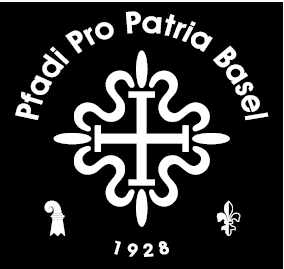 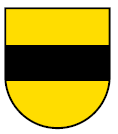 Rotberg
Heute sind die Pfadiabteilungen Rheinbund und Pro Patria wieder freundschaftlich verbunden im Bezirk Rheinbund
1932Das erste Pfingstlager:
auf der Welschmatt
bei Roggenburg
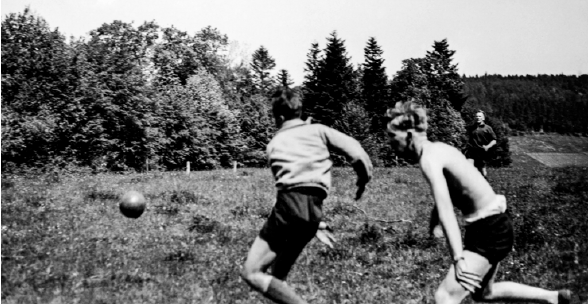 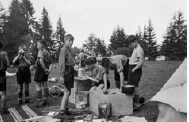 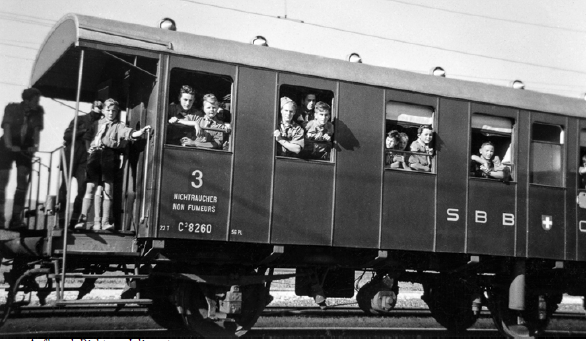 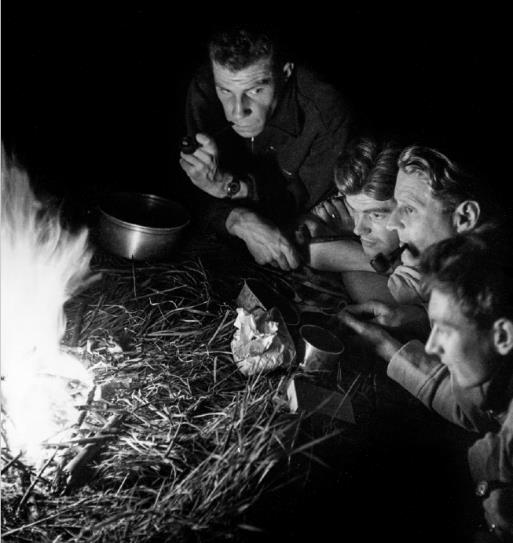 1933Der Maibummel wird zur Tradition im Rheinbund
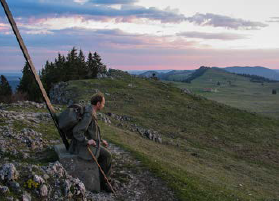 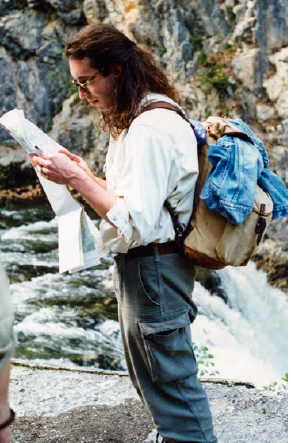 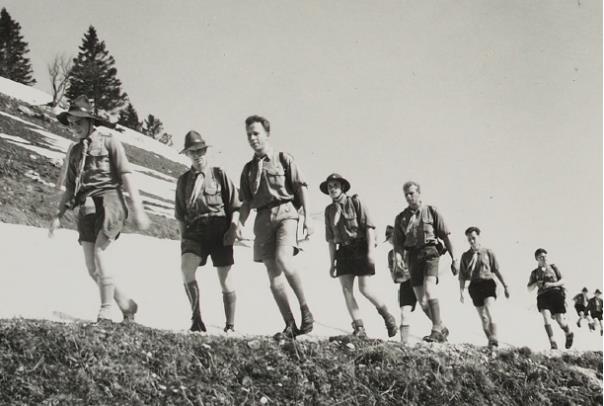 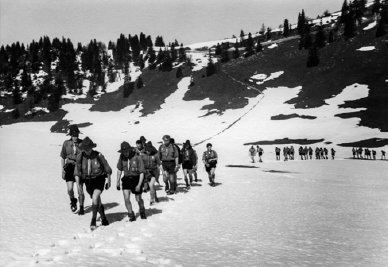 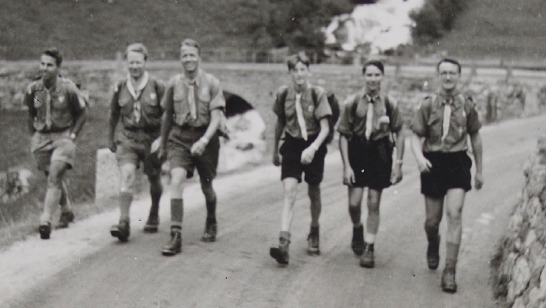 Erste Route 1933: Ettingen – Fringeli – Grellingen
1933Der Schweiz. Pfadfinderbund gibt dem Rheinbund offiziell die Bewilligung, das Reichensteiner-Wappen als Rheinbund-Wappen zu führen
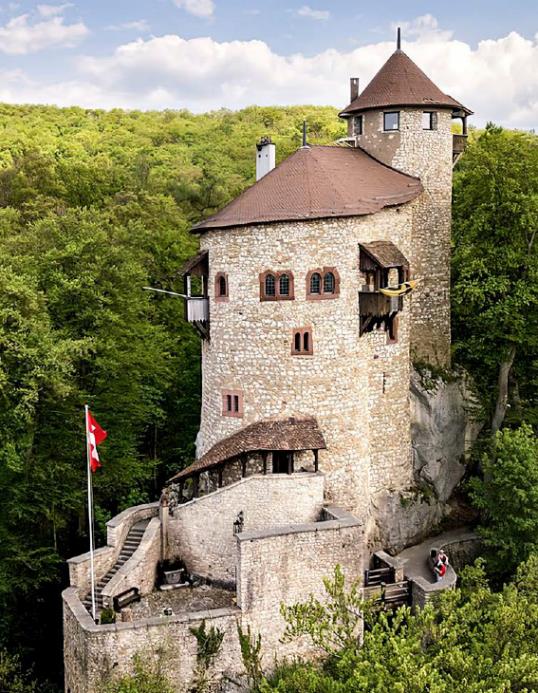 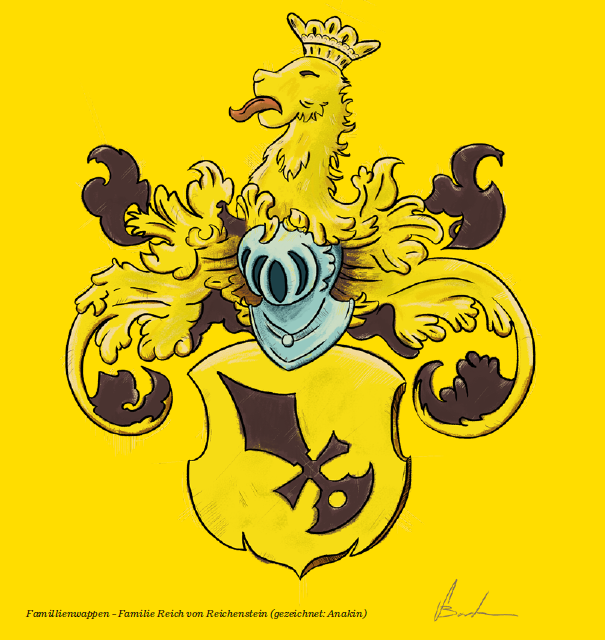 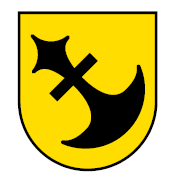 Die Jahre 1934 - 1944
Schwierige Jahre geprägt weltweit von Krisen und Krieg:
Ernst Götz v/o Busi führt den Rheinbund als Abteilungsleiter
durch alle stürmischen Zeiten
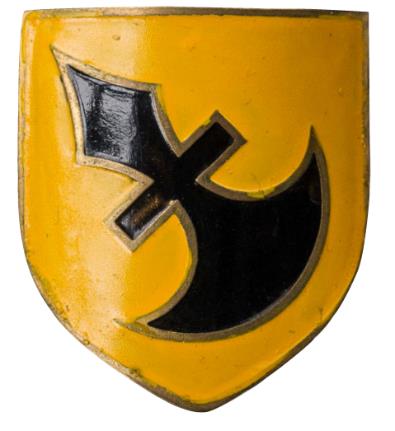 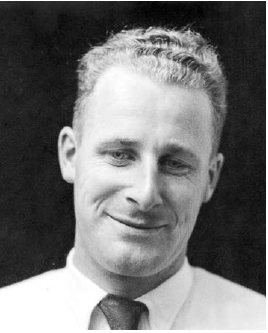 1932 – 1941
1945 – 1946
1957 – 1959
1935 führt Busi den «Reichensteiner-Ring» als Ehrenabzeichen für verdienstvolle Rheinbündler ein
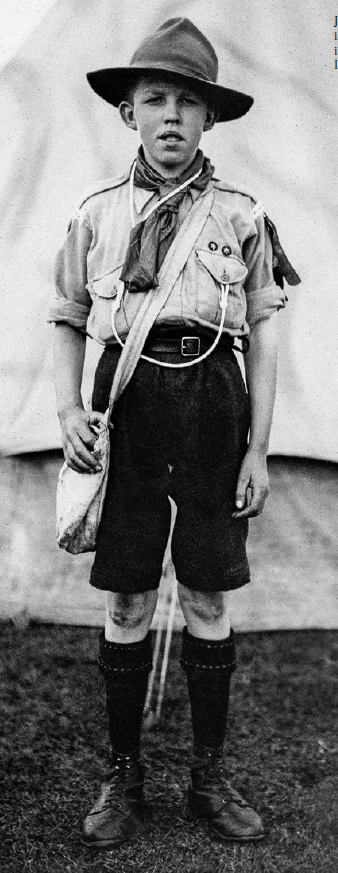 Kurze Hosen tragen im Winter?
Der Rheinbund holt medizinischen Ratschlag ein: es sei nichts dagegen einzuwenden, blosse Knie nehmen bei Kälte keinen Schaden. Abhärtung und Wetterfestigkeit gehöre zu den Zielen der Pfadfinderei. Erst wenn die Pfützen gefrieren, sollen kniebedenkende Hosen getragen werden.
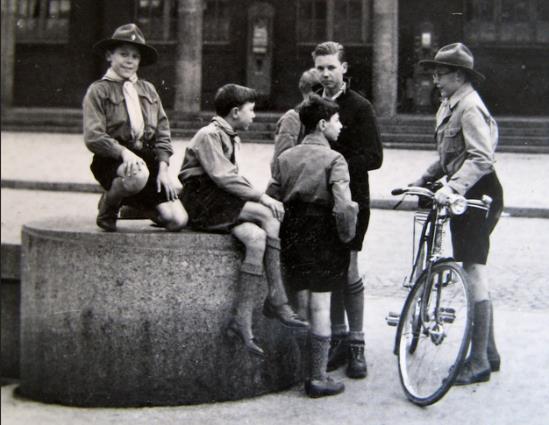 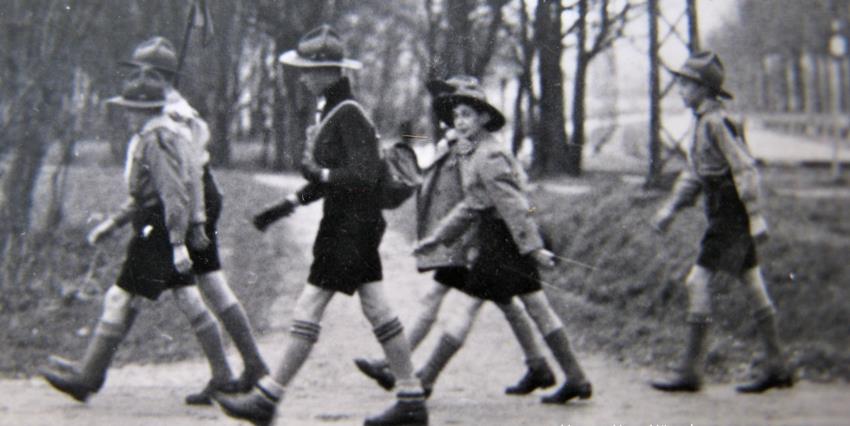 1936Die Wolfsmeuten werden selbständig und bekommen neue Namen
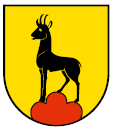 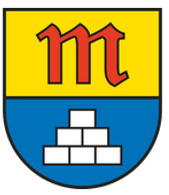 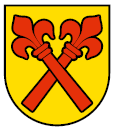 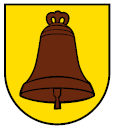 Gundeldingen
Mayenbühl
Klingental
Gemsberg
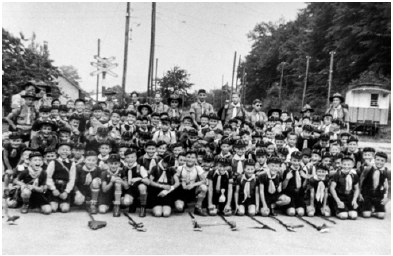 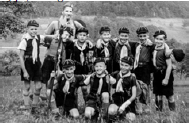 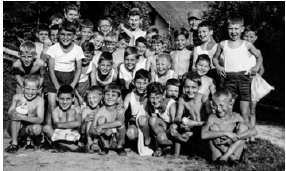 1937Für die Ehemaligen wird der Altpfadfinderverband (APV) gegründet
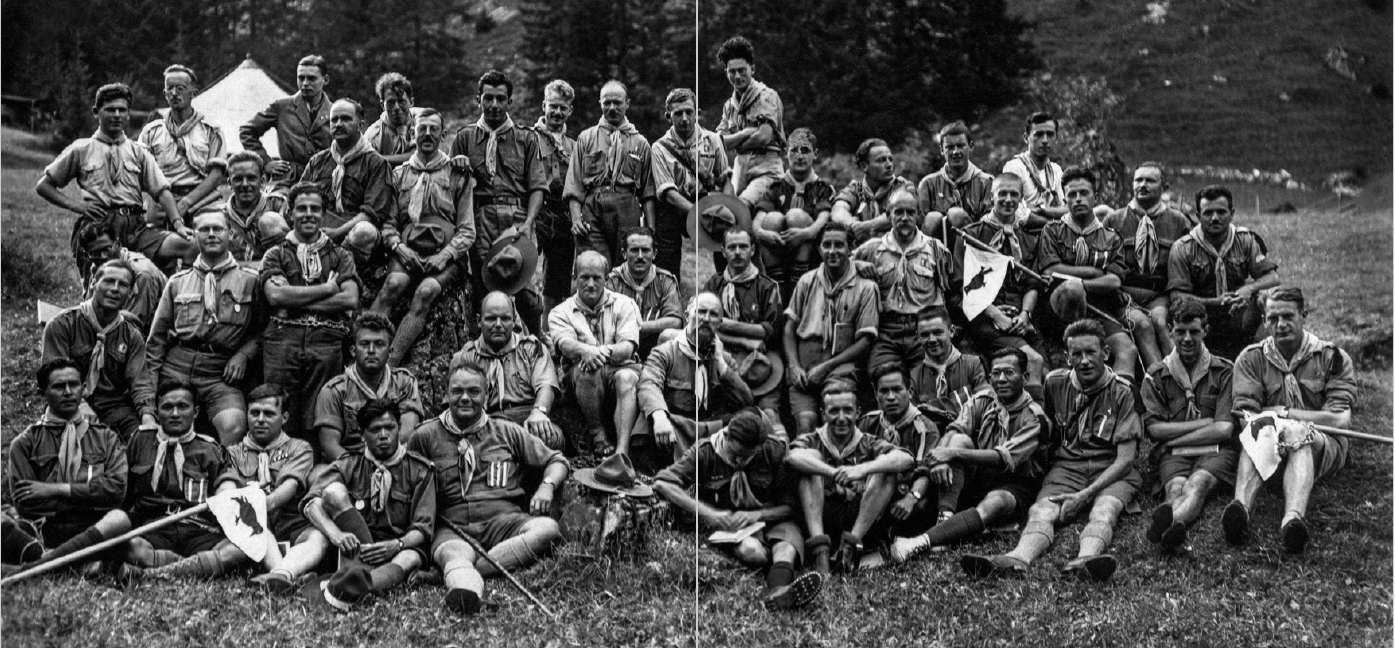 19383. Schweizerisches Bundeslager in Zürich
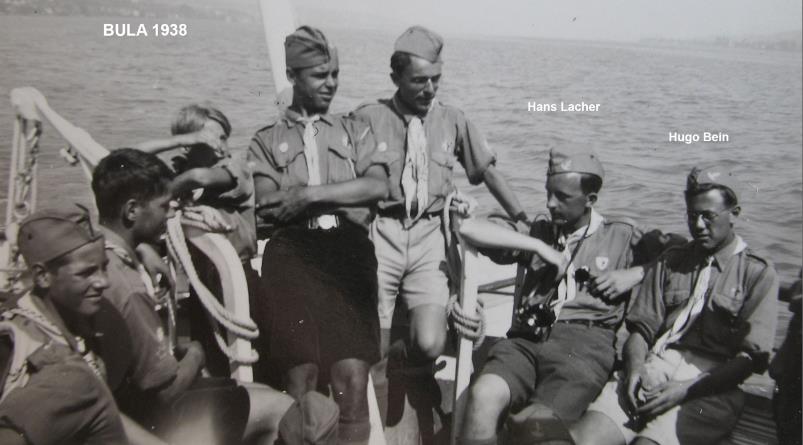 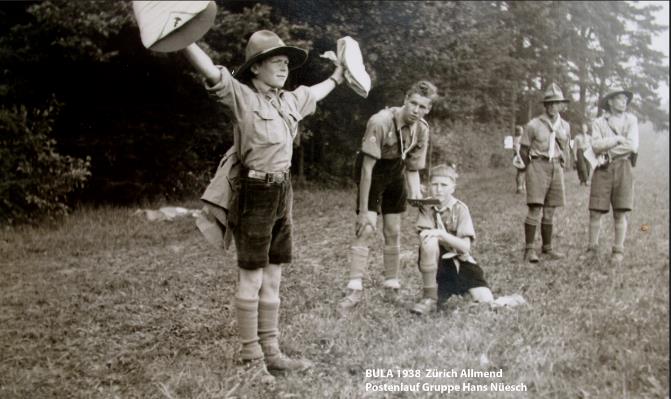 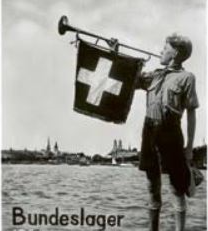 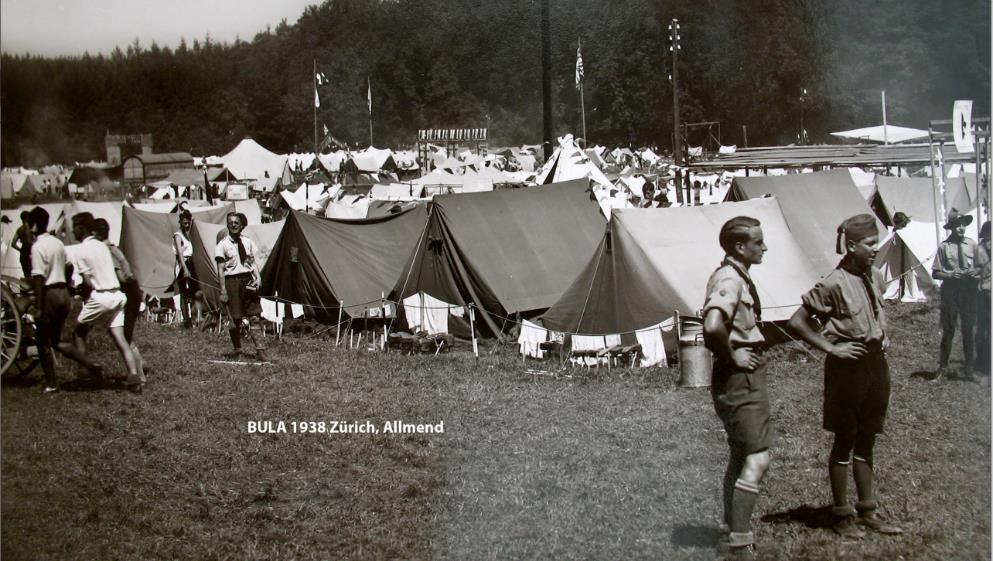 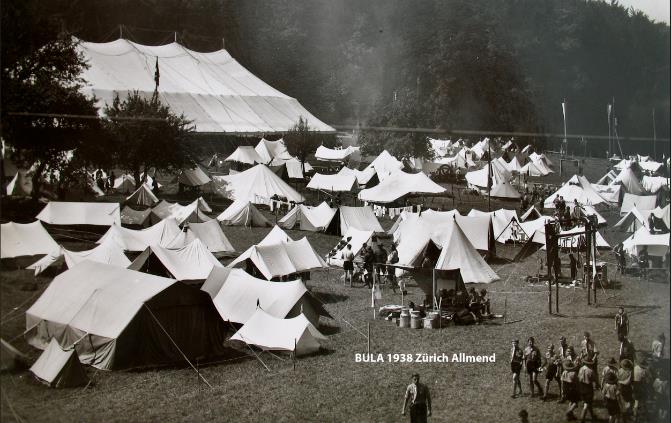 1939Die Wölfe gehen auf ihren ersten Rotberg-Tag (heute: Hobel-Safari)
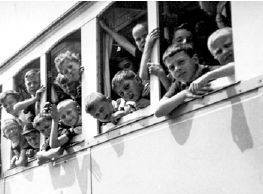 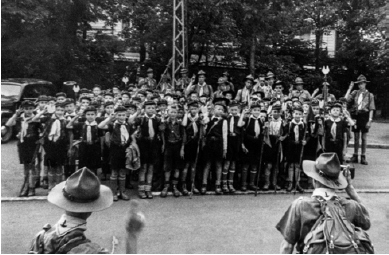 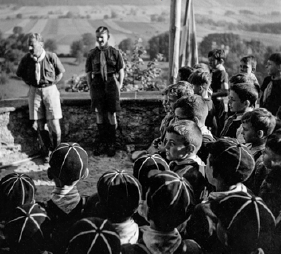 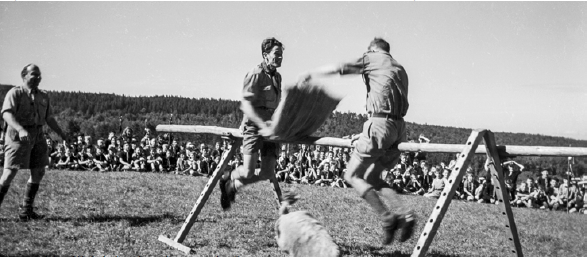 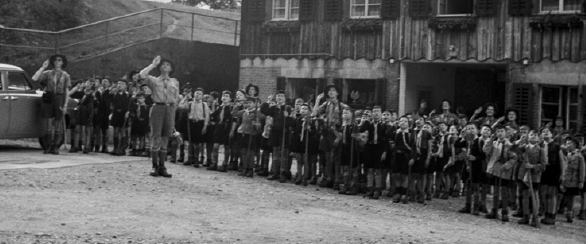 1940 - 1945Pfadi machen in Kriegsjahren: Herausforderungenzwischen Jugendarbeit und Dienst am Vaterland
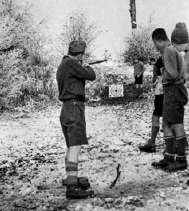 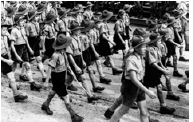 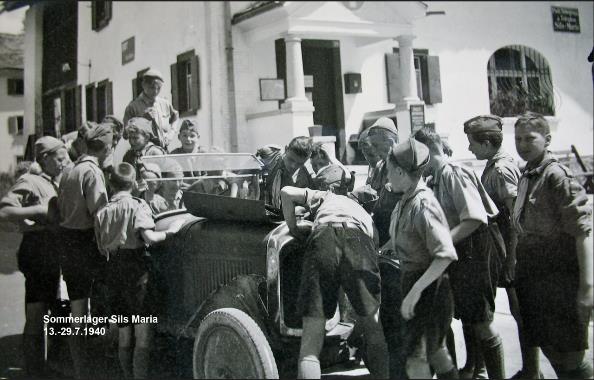 Defilée St. Jakobsfest 1944
Landdienst in Sils-Maria (GR) 1940
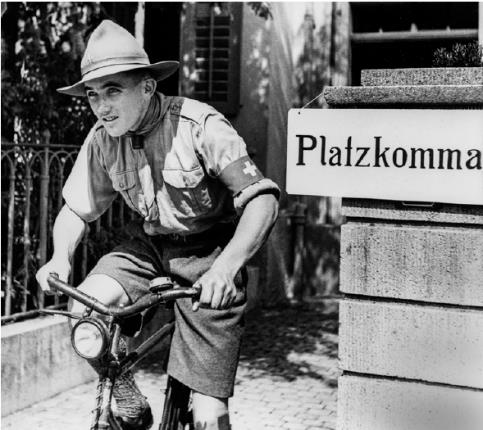 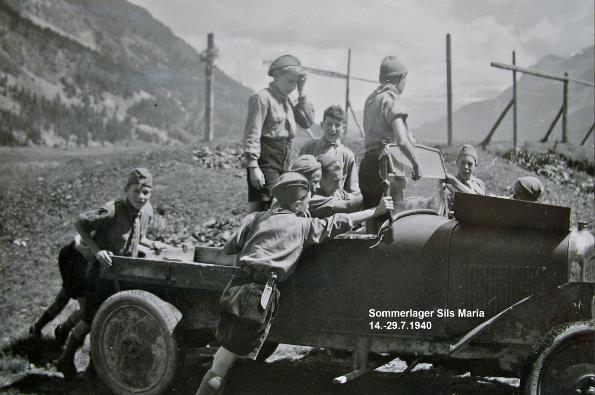 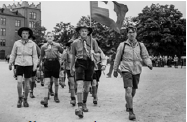 Militärischer Vorunterricht 1945
Die Jahre 1944 - 1954
Die Rheinbündler organisieren Ferienlager für andere Kinder, gehen
selber regelmässig in Sommerlager und auch in internationale Lager
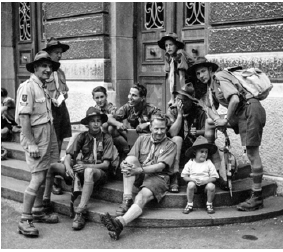 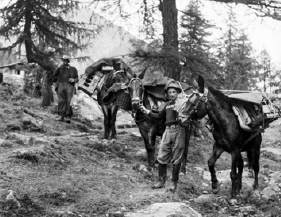 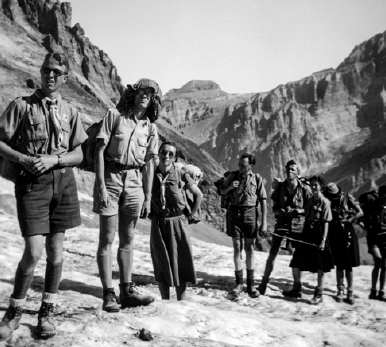 Sola der Wolfsführer in Kandersteg 1950
Leiter im Gilwell-Kurs 1949
1945 – 1947Der Rheinbund organisiert drei Ferienlager für Kinder aus Kriegsgebieten(Buben aus Frankreich, Wien und Bremen)
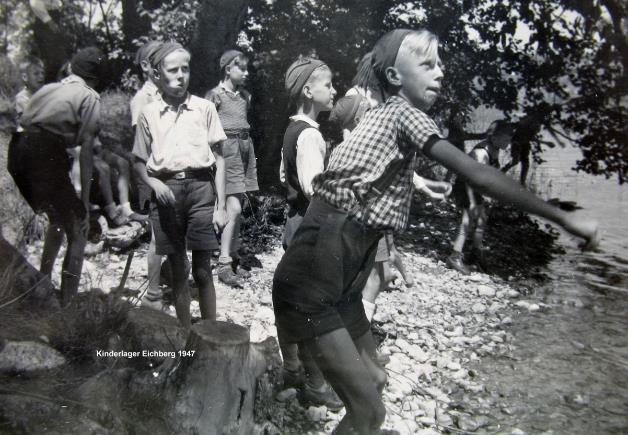 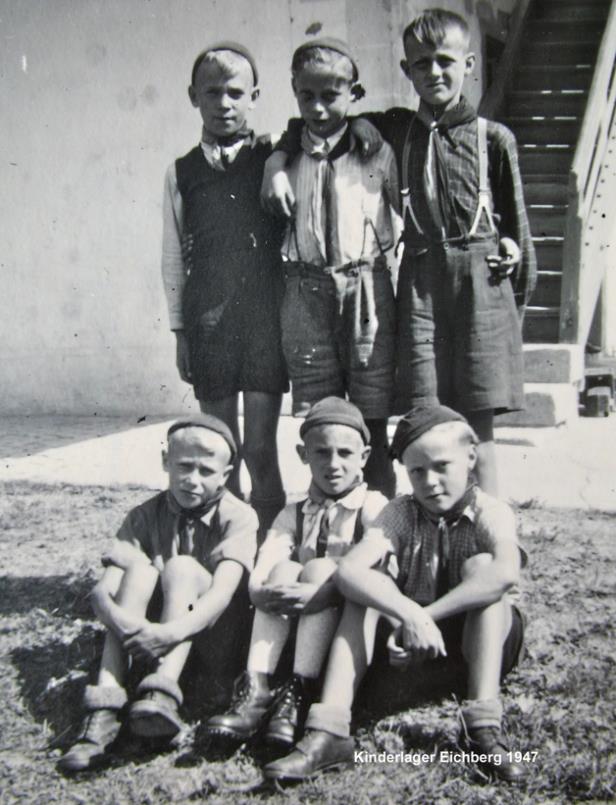 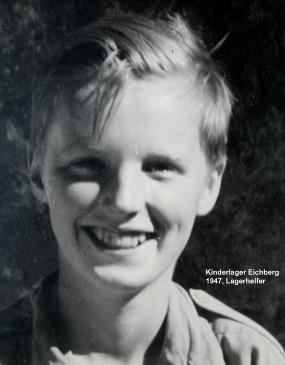 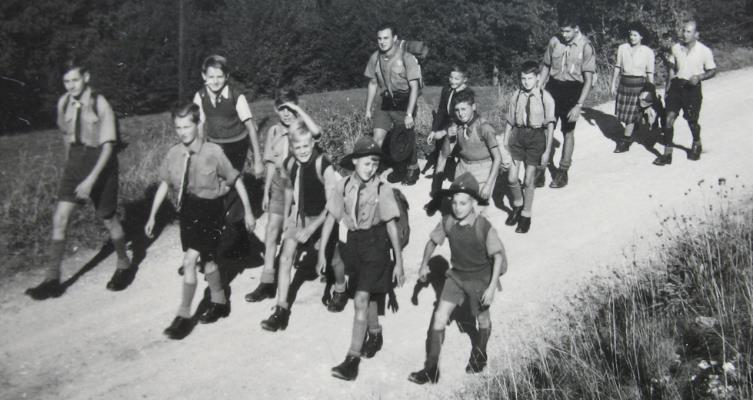 1946 – 1948Der Rheinbund «wagt» ein «Experiment» mit Wolfsführerinnen als Leiterinnen der Meuten – nach dessen Scheitern vergehen 25 Jahre bis die ersten Schwestern von Rheinbündlern wieder Leiterinnen werden
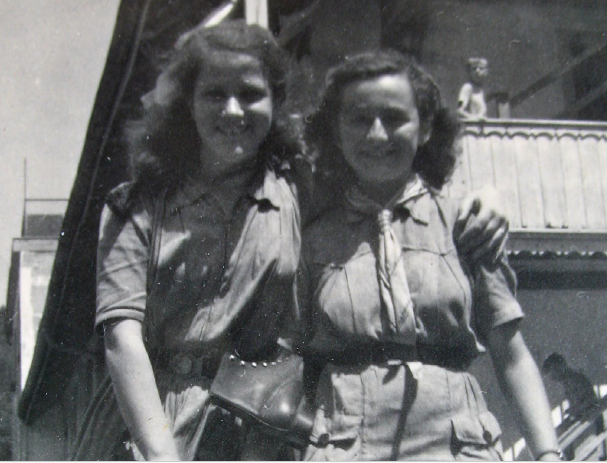 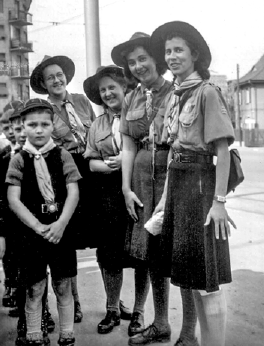 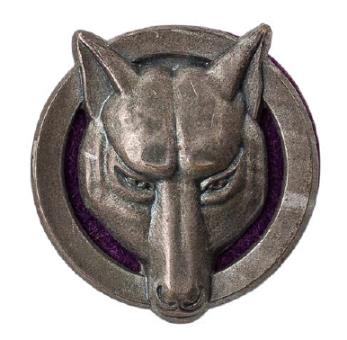 1948Mit 180 Pfadis geht der Rheinbund ins 4. Bundeslager nach Trevano (TI)
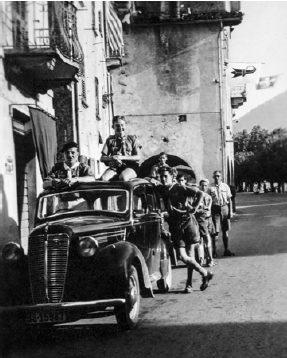 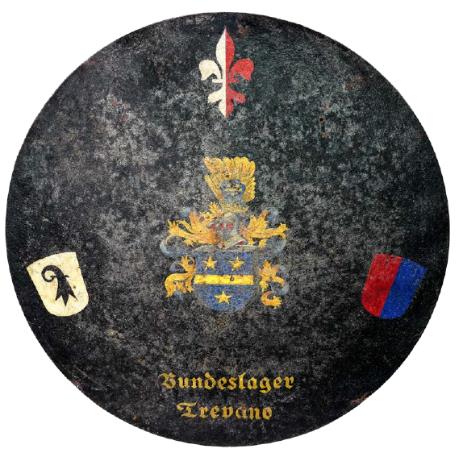 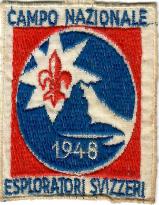 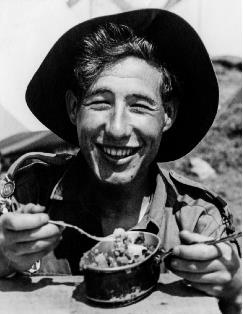 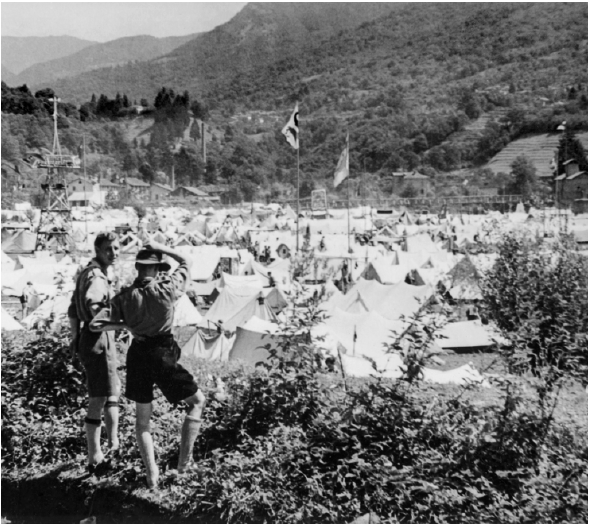 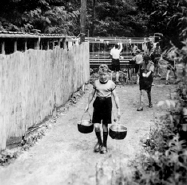 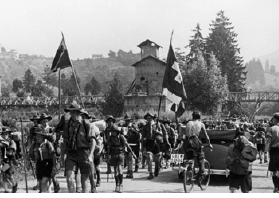 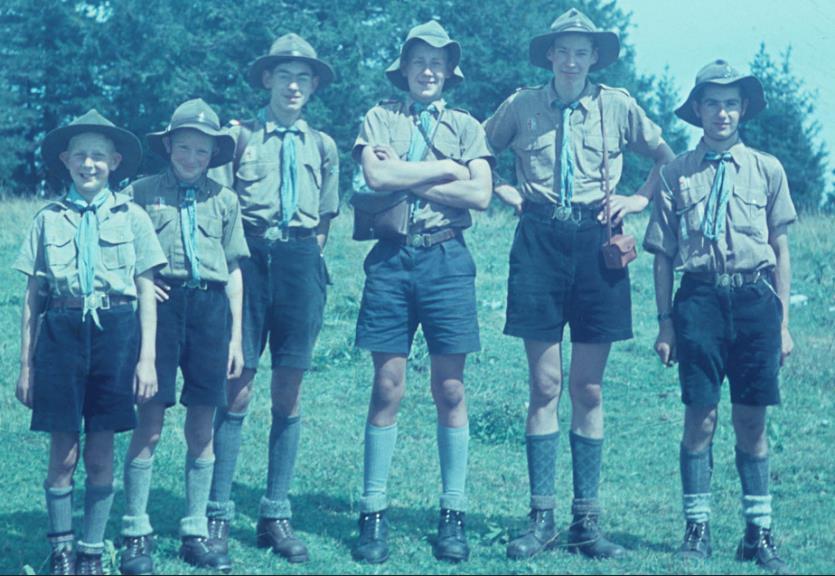 1950Homberger Sommerlager -die ersten «Farb-Dias»
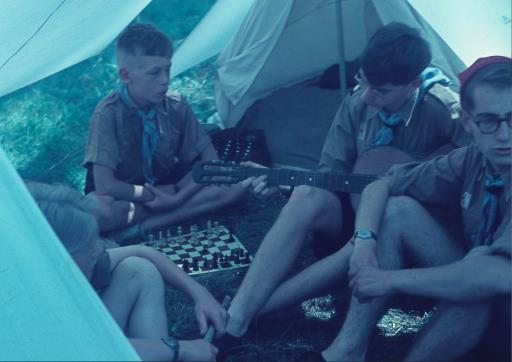 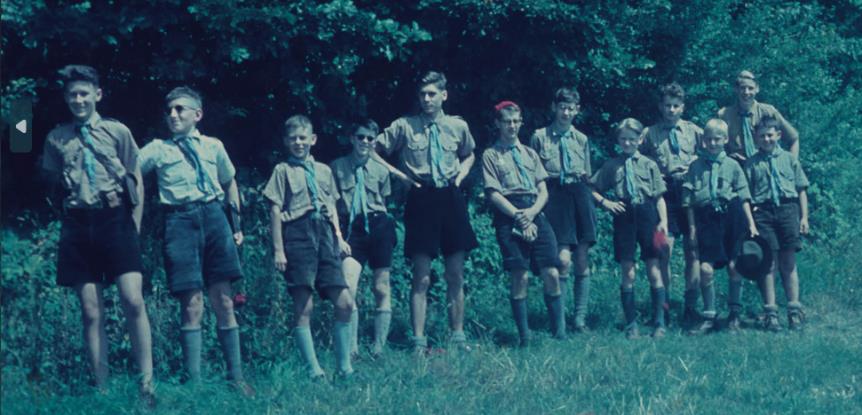 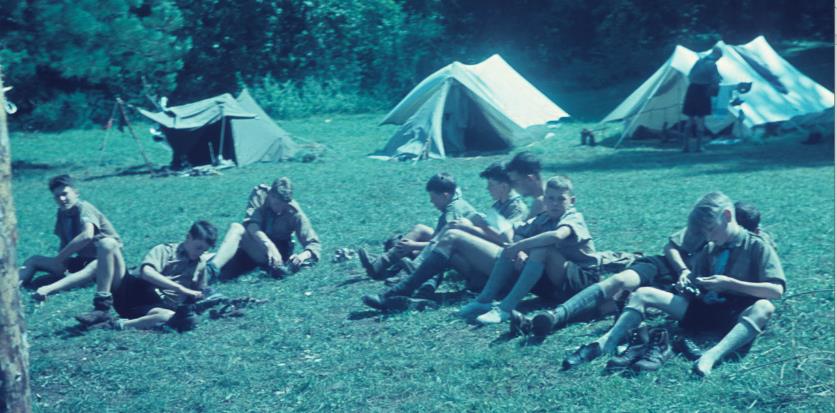 195130 Rheinbündler fahren ans 7. World Scout Jamboree nach Bad Ischl (A)
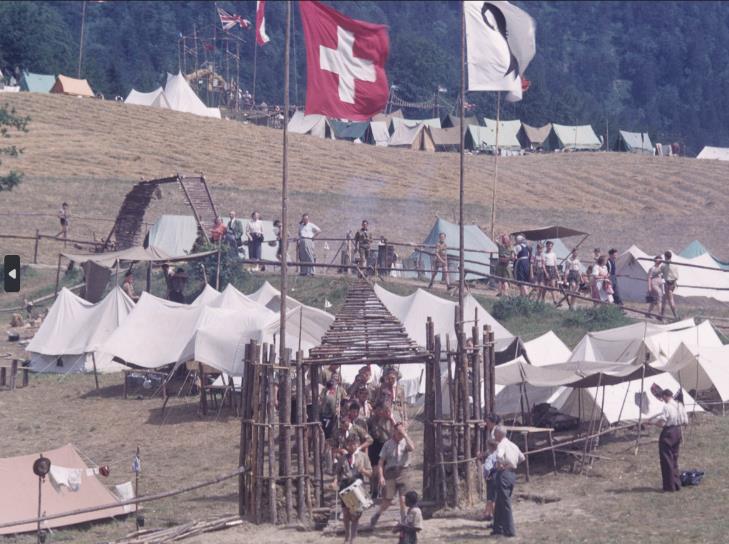 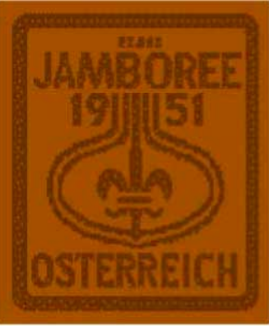 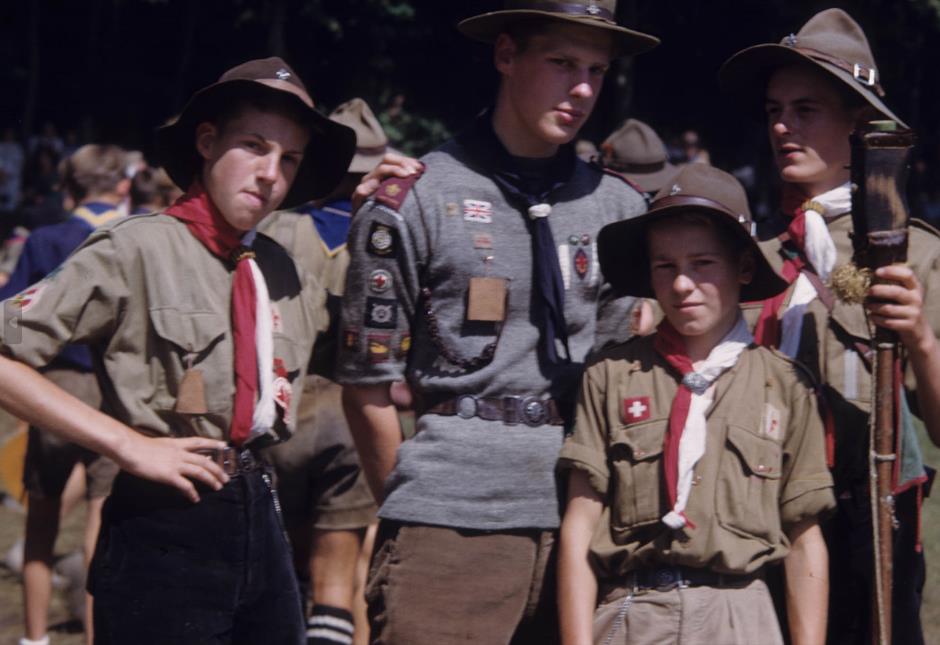 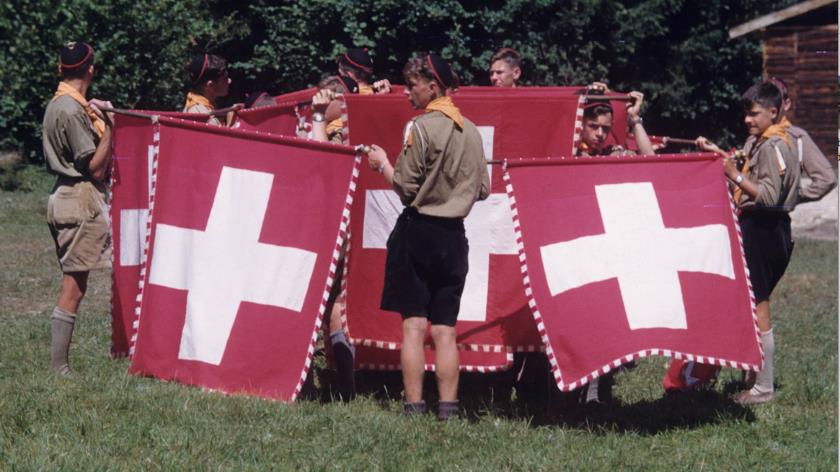 1952ein weiteres Sola der Homberger
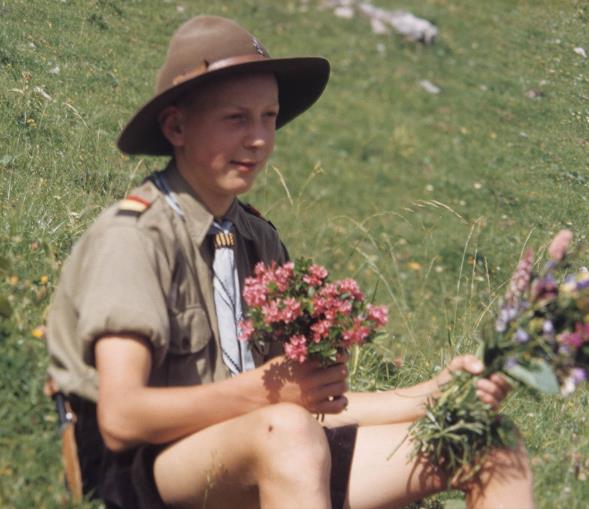 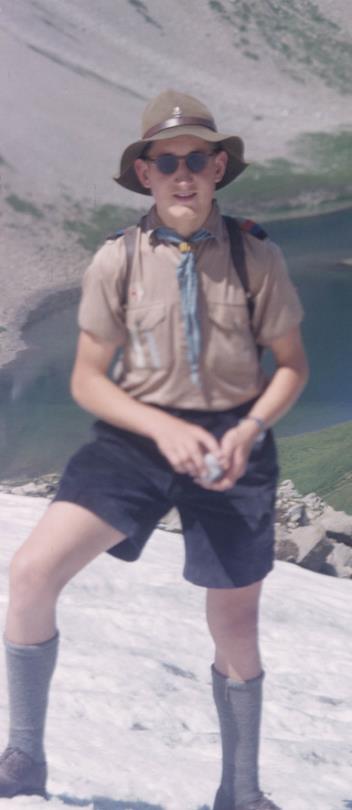 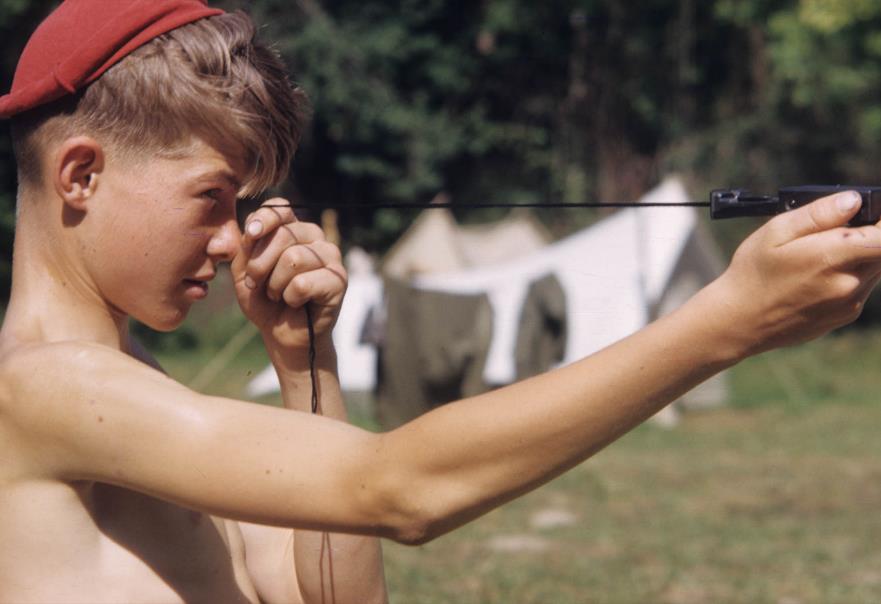 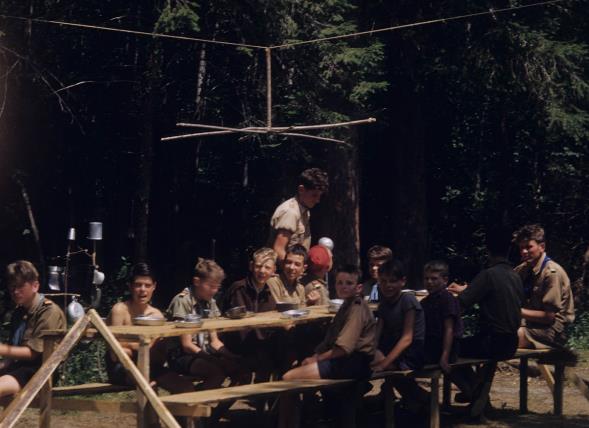 Die Jahre 1954 - 1964
Der Rheinbund zwischen Tradition und Moderne
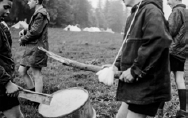 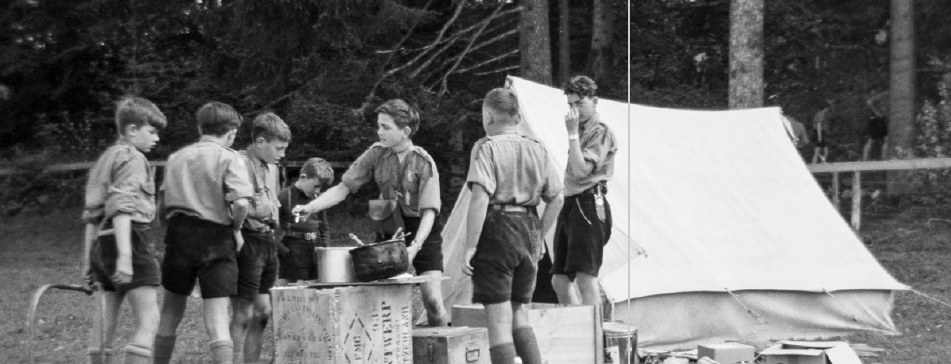 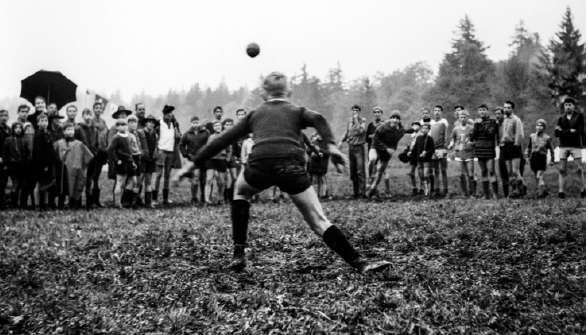 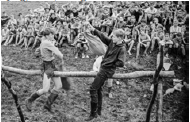 Pfila-Impressionen
Der Pfadihut gehörte früher ganz selbstverständlich zur korrekten Uniform. Immer wieder musste der Abteilungsleiter die Pfadi aber ermahnen, wie der Pfadihut zu behandeln sei:
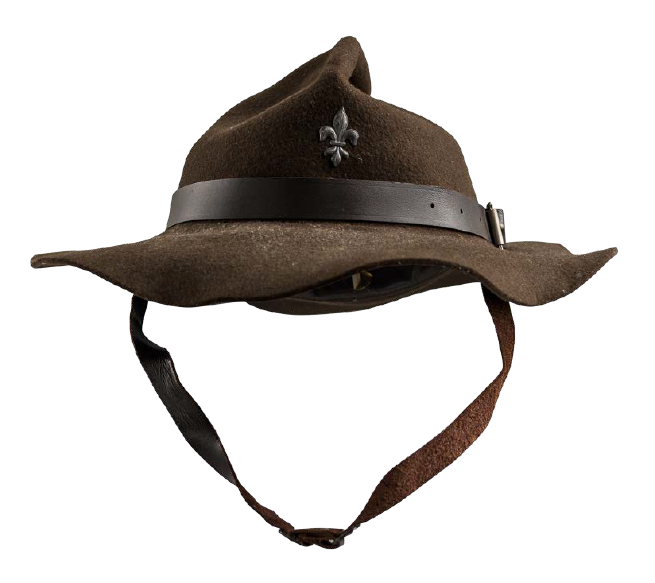 - Der Hutrand muss steif sein
- Er gehört nicht in den Hosensack oder an den Velolenker
- Ein «Wellblechhut» ist des Rheinbündlers nicht würdig
- Wenn der Hut durch Gebrauch «derangiert» ist, ist er mit
  einem Glätteisen zu plätten
1957Der Rheinbund geht anlässlich des 100. Geburtstages von Pfadigründer Bi-Pi (gestorben 1941) ins 9. World Scout Jamboree in Sutton Park (GB)
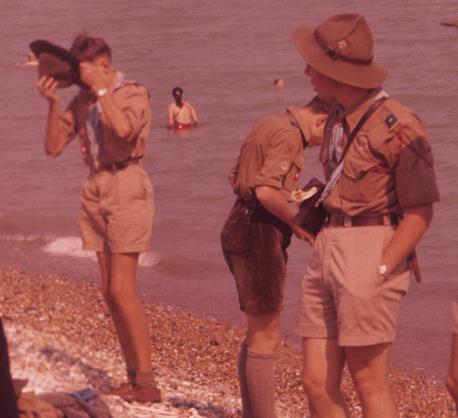 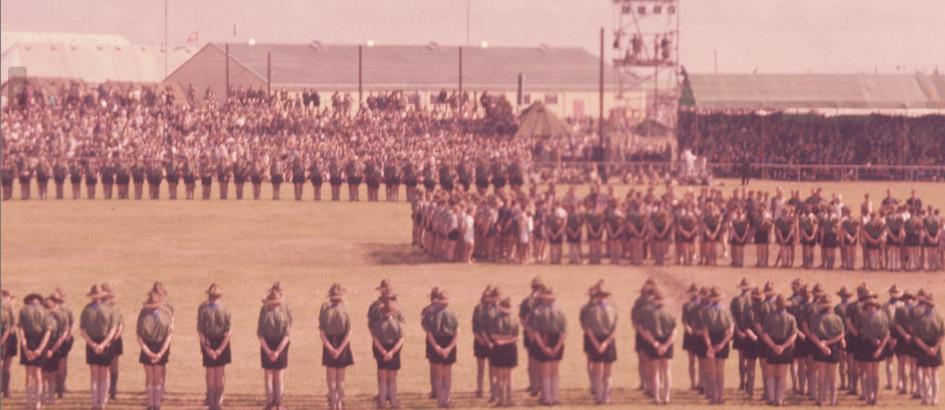 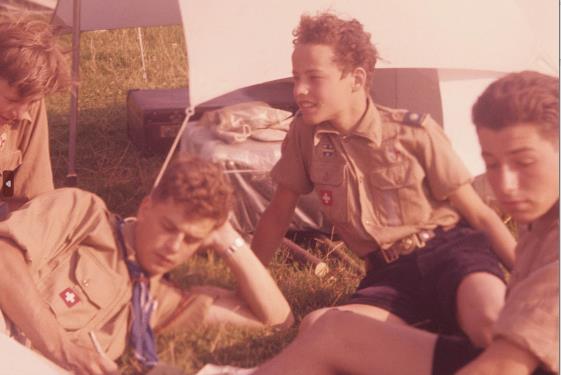 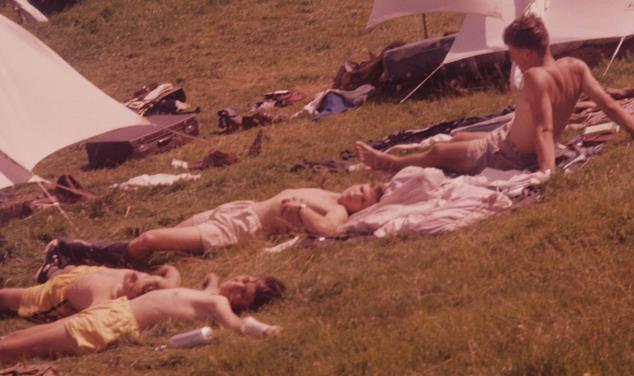 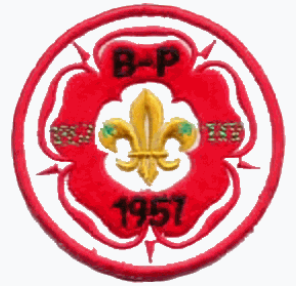 1958Wegen Leitermangel nimmt der Rheinbund die Pfadiabteilung Kastell aus Rheinfelden in die eigene Abteilung auf und sendet Leiter nach Rheinfelden. Die Stämme und Meuten werden 1992 als Pfadiabteilung Rheinfelden wieder selbständig.
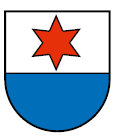 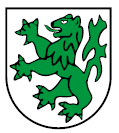 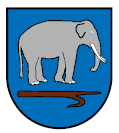 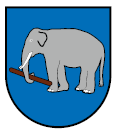 Stamm Bischofstein
gegr. 1964
Meute Kala-Nag
gegr. 1958
Meute Toomai
gegr. 1972
Stamm Farnsburg
gegr. 1958
Zusammen mit der seit 1941 dem Rheinbund angeschlossenen Abteilung Möhlin ist Rheinfelden heute Teil des Bezirks Rheinbund
1962Bau des Rheinbund-Hauses in Hochwald
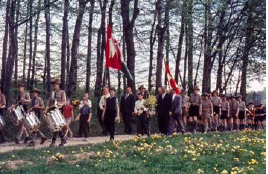 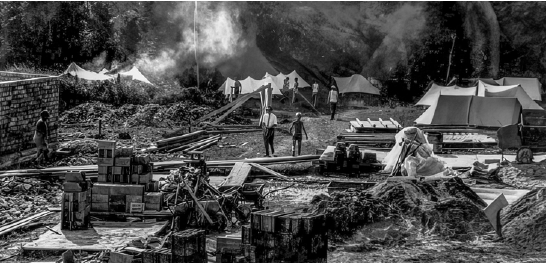 Feierliche Einweihung 1964
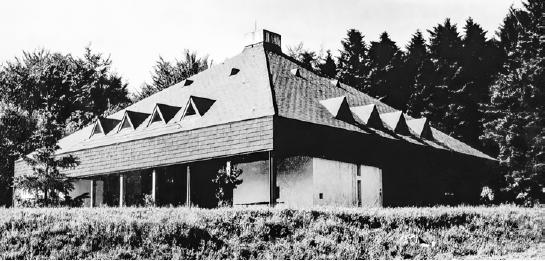 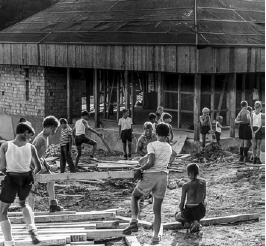 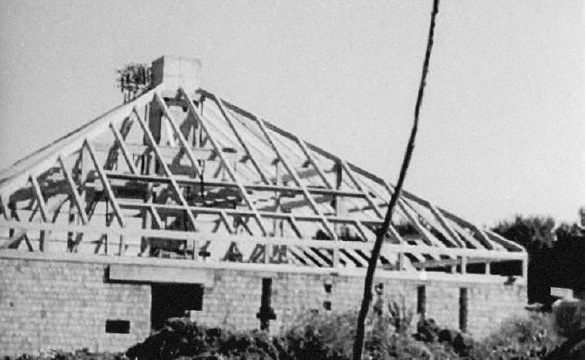 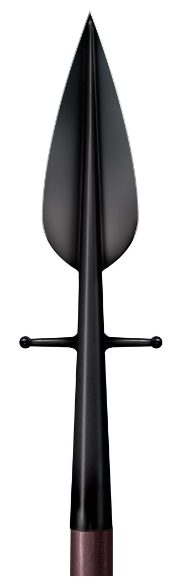 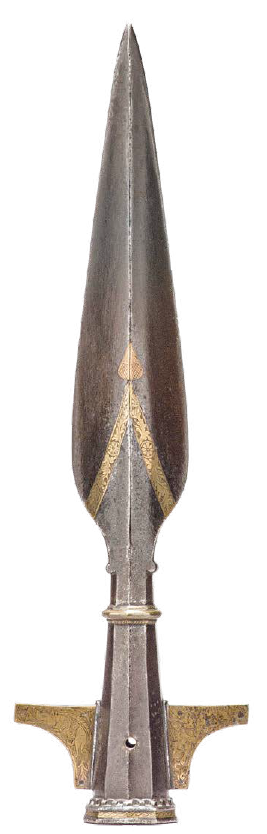 Unser Rheinbund-Wappen
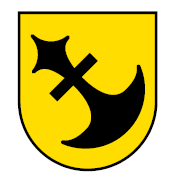 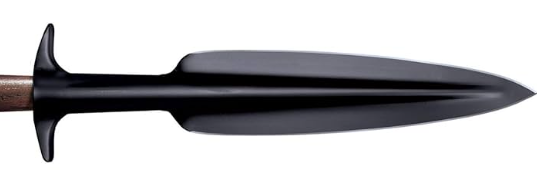 Abgewandelt die Spitze einer «Saufeder»,
auch Sauspiess oder Schweinswecken
genannt (mittelalterlicher Jagdspiess
für die Wildschweinjagd)
Wappen der Familie Reich zu Reichenstein
Scherzhaft wird das Wappen auch
«Rheinbund-Anker» genannt
Die Jahre 1964 - 1974
Vom Höhepunkt zum grossen Generationenumbruch –
von den kurzen Hosen der 60er zu den Schlaghosen der 70er
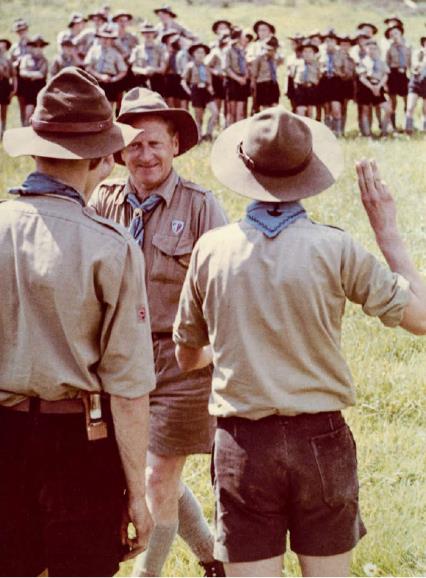 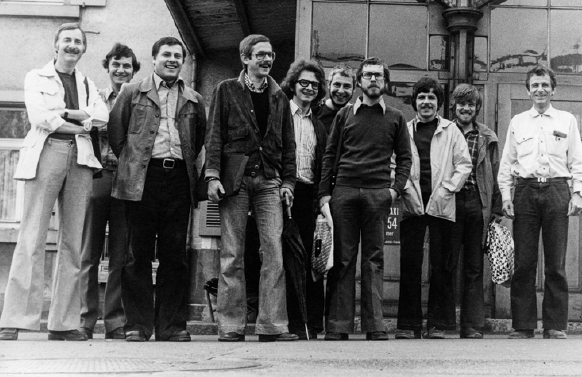 Abteilungsleiter Spitzi im Pfila 1965
Mitglieder des Abteilungsrats 1976
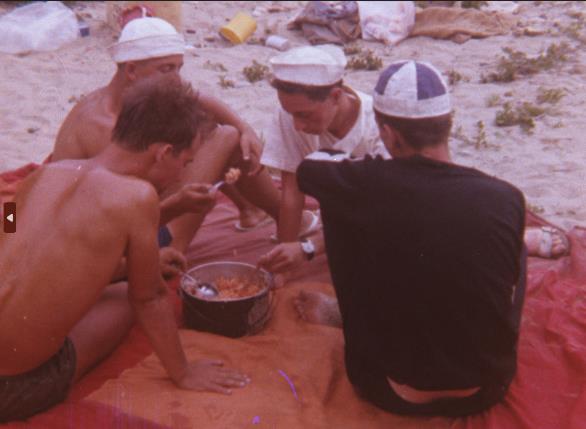 1966Die Rheinbund-Rover sind aktiv !
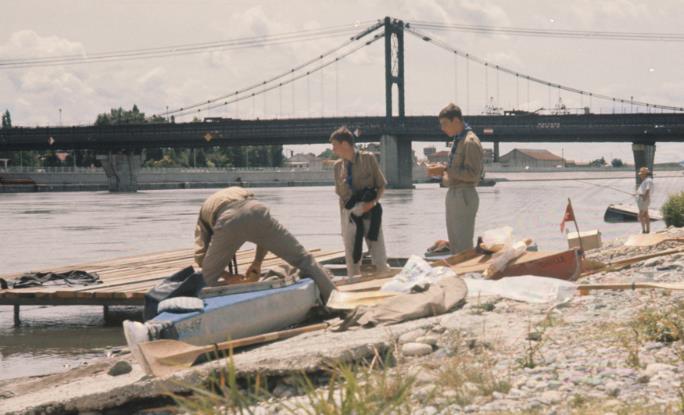 z.B. mit einer Bootsfahrt
die Rhone hinunter von
Lyon nach Südfrankreich
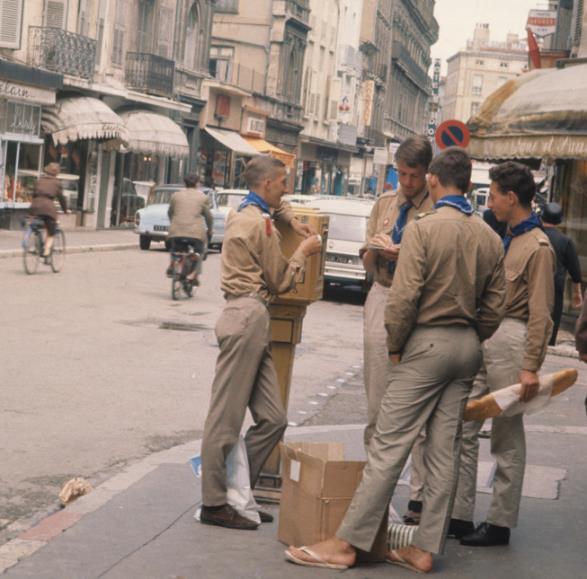 Rotte Calypso
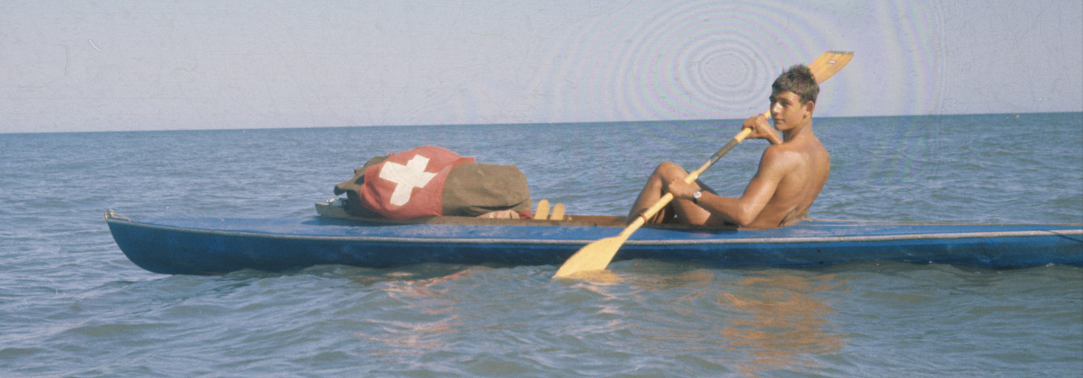 1968Der Rheinbund verzeichnet den Höchststand an Mitgliedern
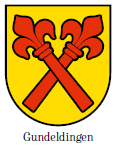 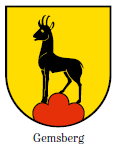 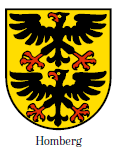 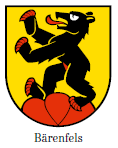 über 600 Wölfe, Pfadis,
Rover und Leiter
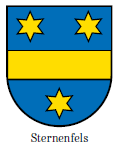 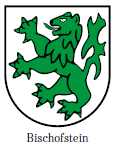 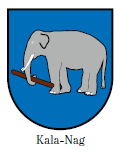 in 10 Stämmen
und 7 Meuten
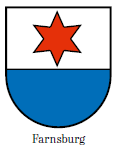 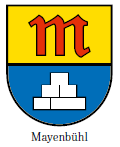 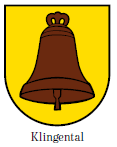 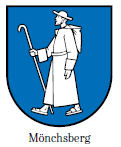 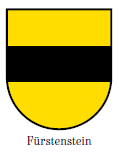 und die angeschlossene
Pfadiabteilung Möhlin
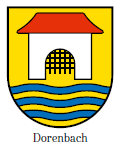 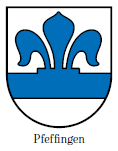 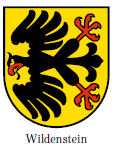 Rover
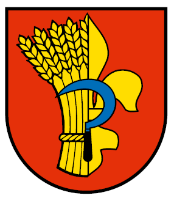 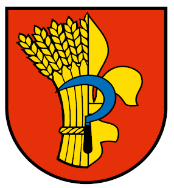 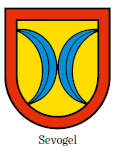 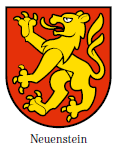 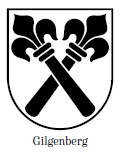 Pfadistämme
Wolfsmeuten
Bürkli
Rattenfels
1969Eine neue dritte Stufe wird im Rheinbund eingeführt – die Jungrover
für ältere Pfadis von 14/15 – 17/18 Jahren
1971 – 2013	mit wechselnden Trupps unter
Raider-Stufe	diversen (Fantasie-) Namen
                 
	darunter: 1979 - 1991           Trupp Hilzenstein
1969 – 1971
Jungrover-Stufe
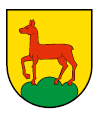 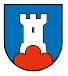 Jungrover-Harst
Thierstein
Ab 1971 sind erstmals auch
Frauen als Mitglieder der 
Raider- und Roverstufe zugelassen
Neugründung 2023:
Pio-Stufe Hilzenstein
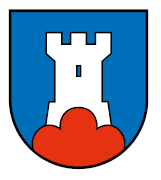 Hilzenstein
Homberger Sommerlager1972 in Alvaneu (GR)1973 in Brienz (BE)
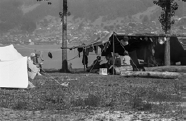 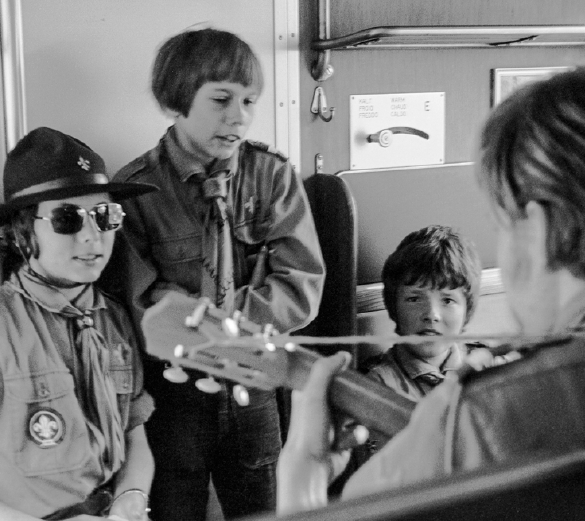 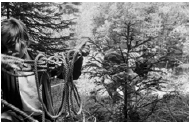 1973Flugzeugabsturz in Hochwald in der Nähe des Rheinbundhauses
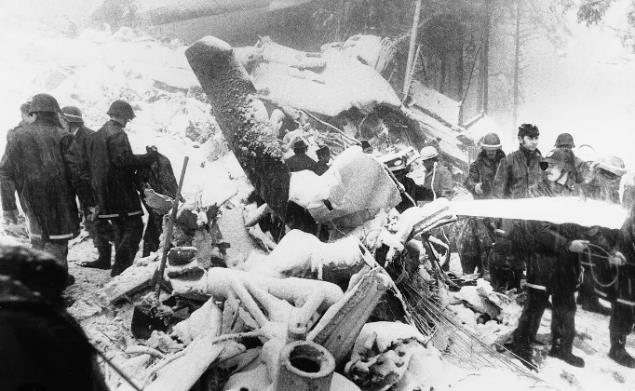 Die Teilnehmer des Vennerlagers leisten Hilfe
und bringen die Überlebenden ins Rheinbundhaus
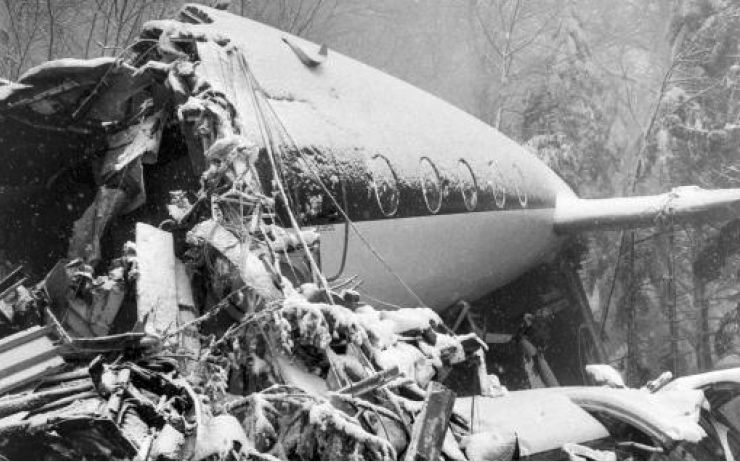 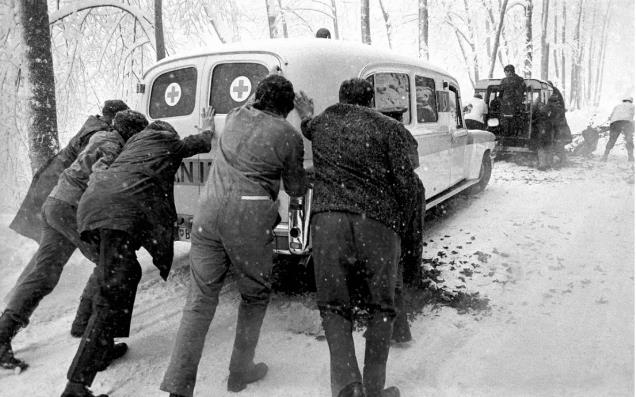 Die Jahre 1974 - 1984
Turbulente Jahre und die Frage nach Pfadi heute -
 die jungen Leiter der Nach-68er-Generation stellen alles in Frage
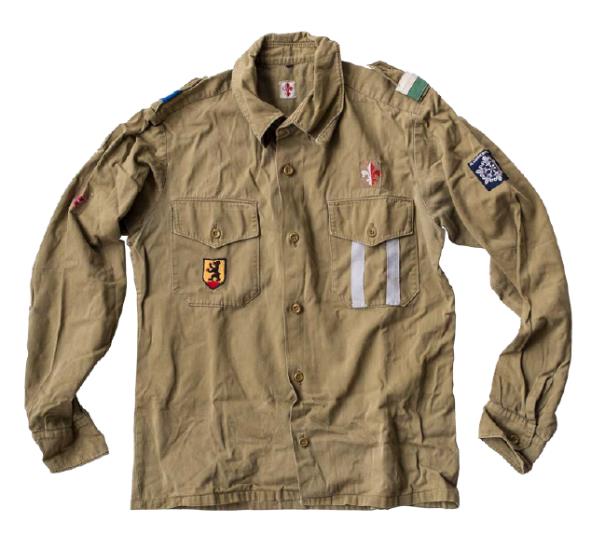 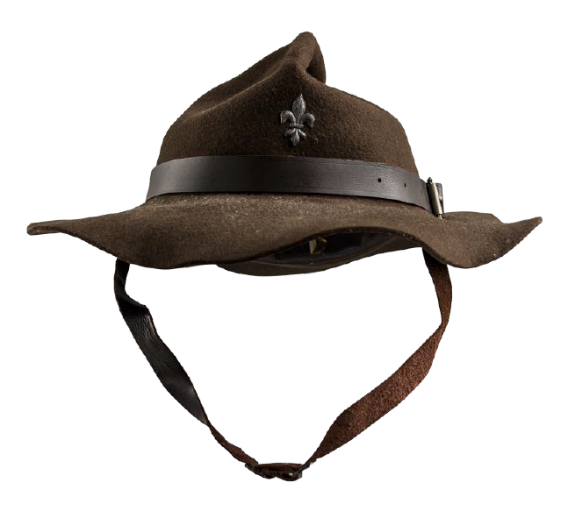 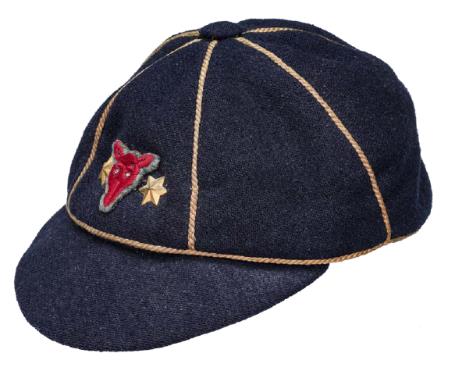 Unsere Rheinbund-Krawatte
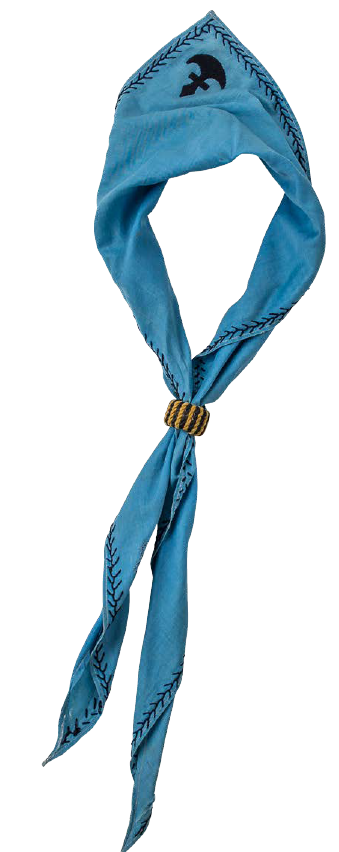 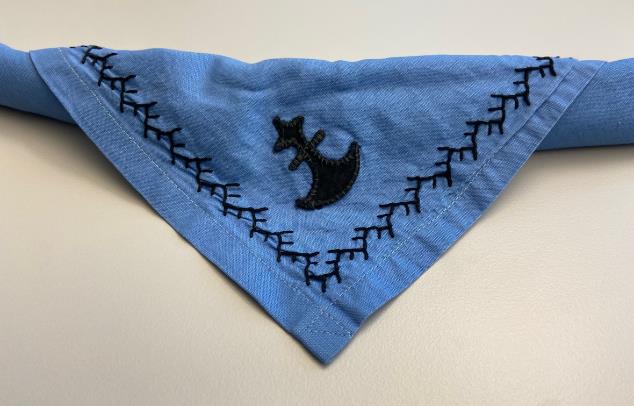 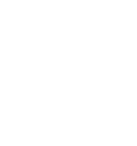 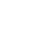 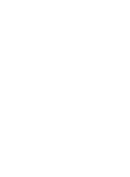 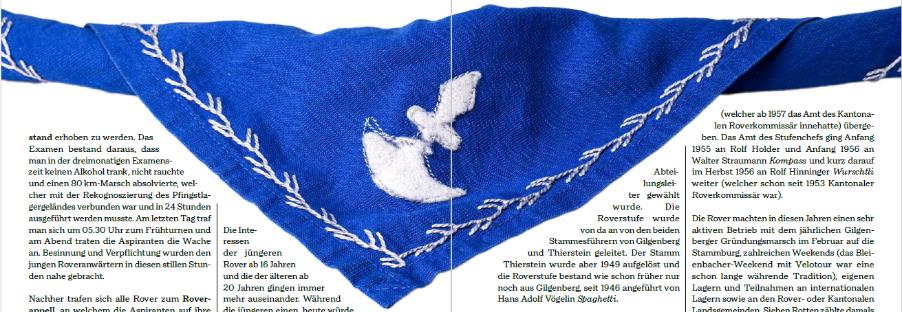 Das Hellblau symbolisiert den
durch Basel fliessenden Rhein,
eingerahmt vom doppelten
Bäumlistich als Symbol für das
Pfadfindergesetz, welches den 
Rahmen unserer Handlungsweisen
eingrenzt
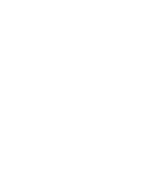 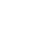 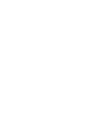 Rover-Krawatte – dunkelblaue Krawatte mit
silbrigem Rheinbund-Wappen und Bäumlistich
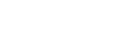 1979Pause übernimmt sein erstes Leiteramt
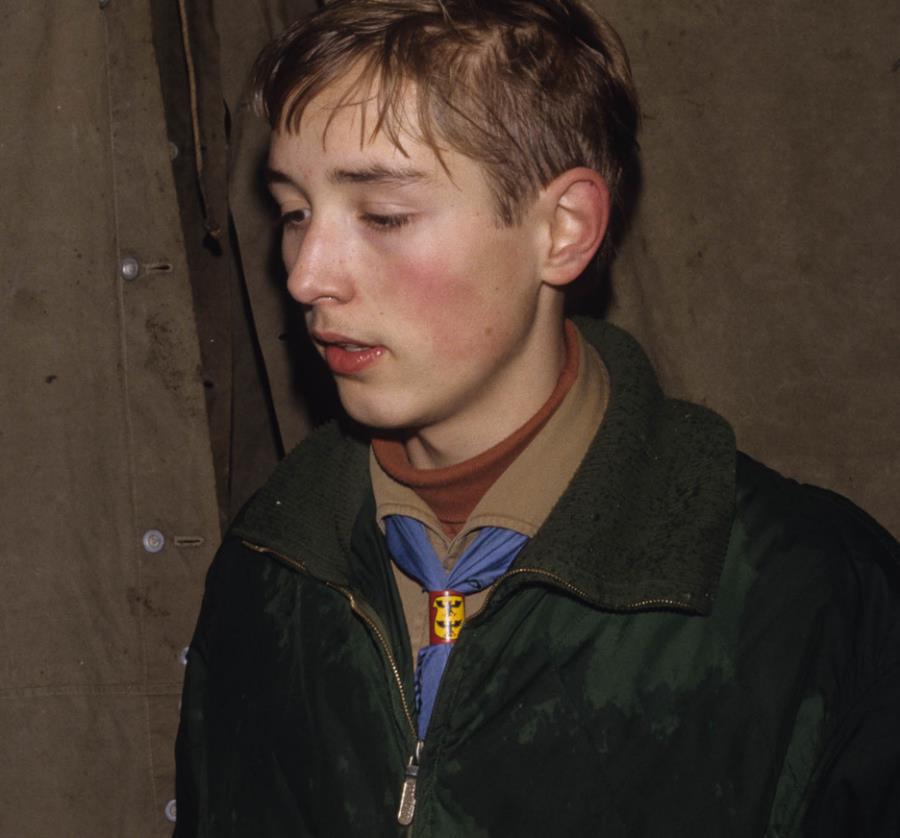 und ist bereits seit bald 45 Jahren
ohne Unterbruch in verschiedenen
Funktionen für den Rheinbund aktiv
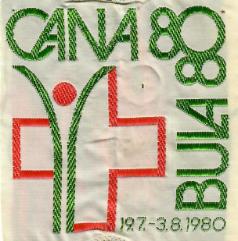 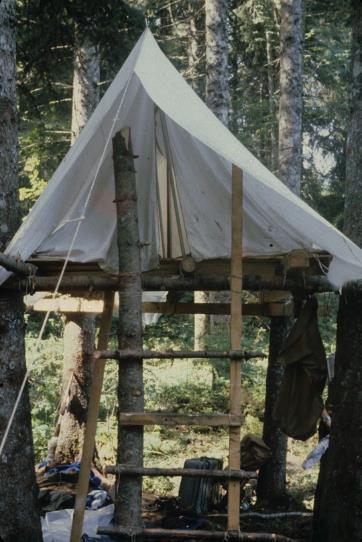 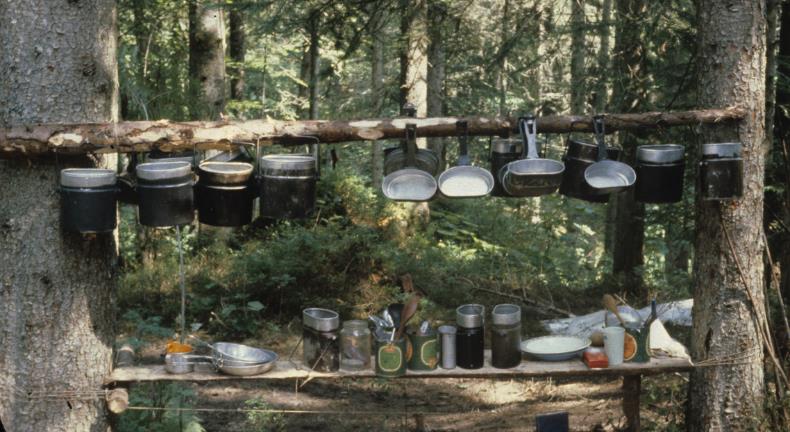 1980ErstesgemeinsamesBundeslager der Buben- und Mädchenpfadi im Greyerzerland (FR)
Pfeffingen
Homberg
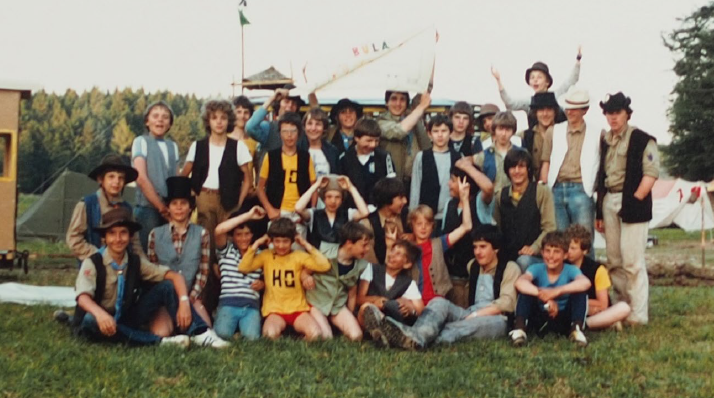 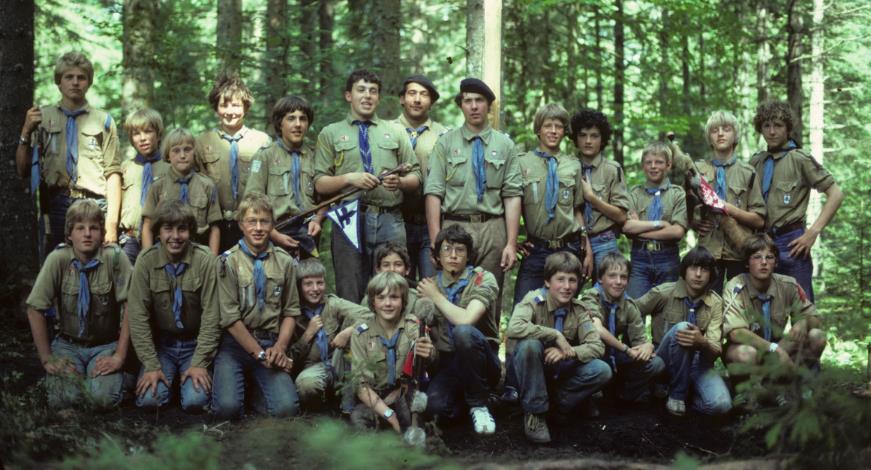 19821. Klasslager in Speicher (AR)
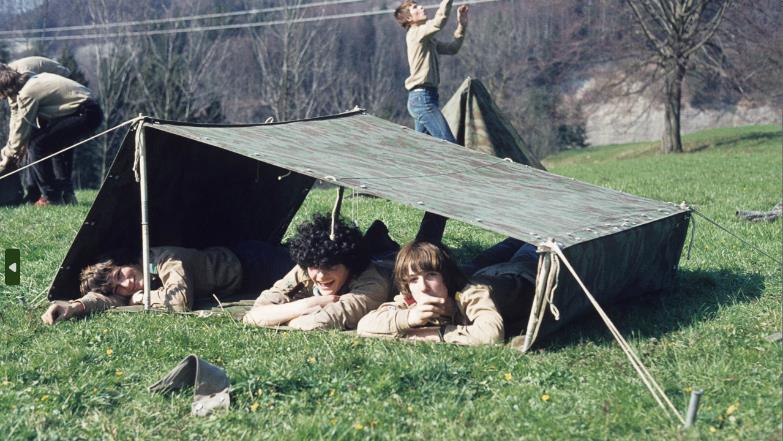 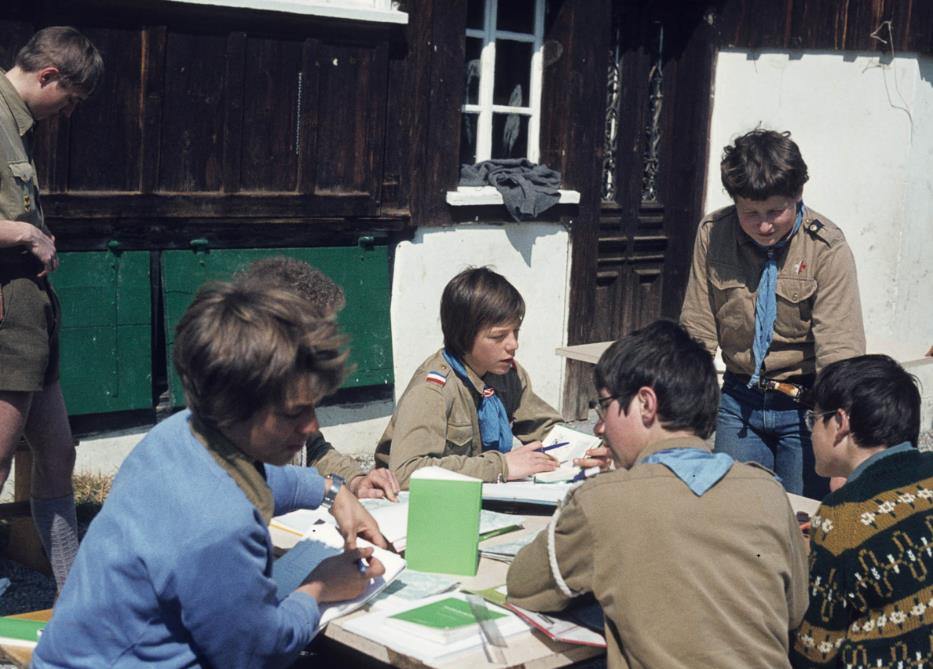 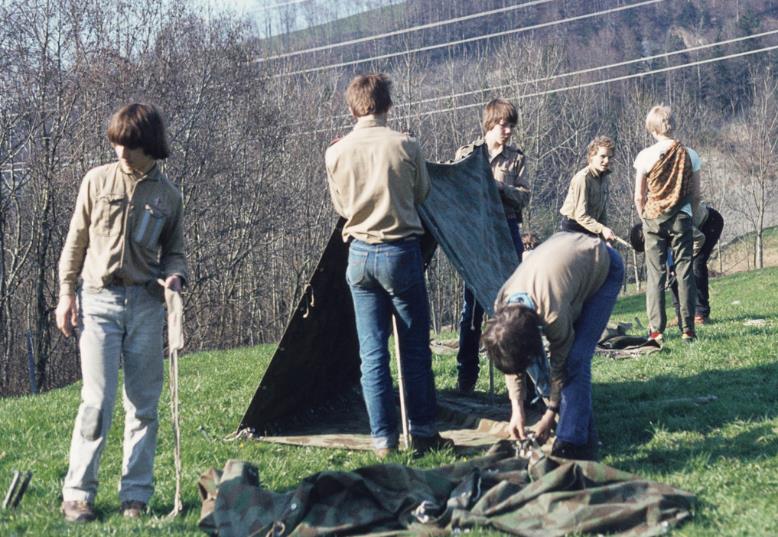 1982Vennerlager auf dem Morgenholz (GL)
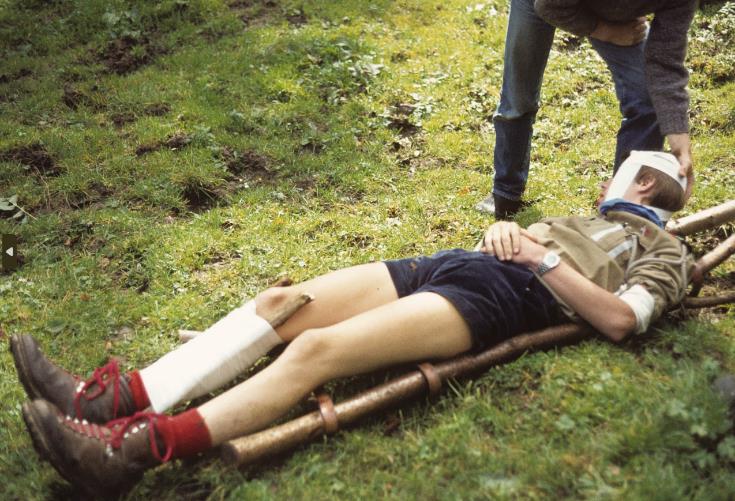 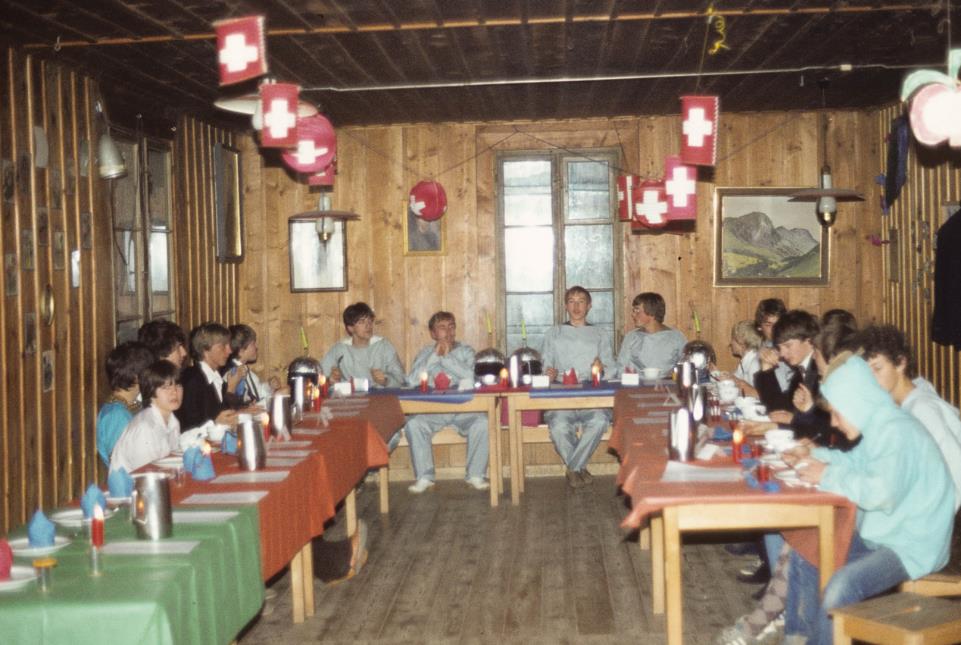 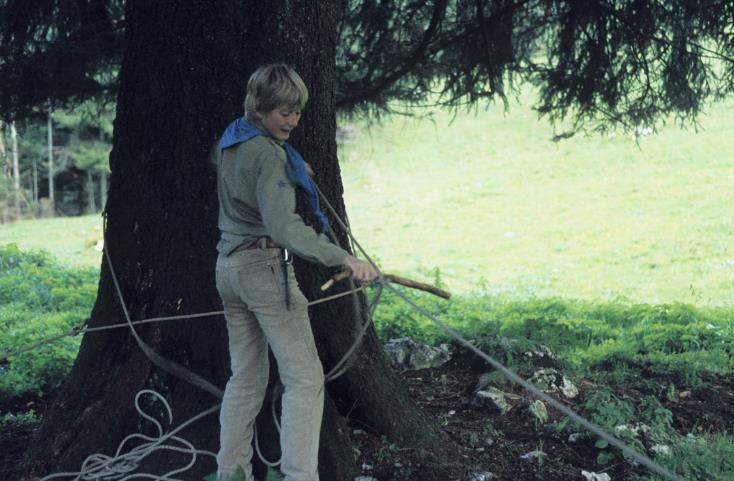 Die Jahre 1984 - 1994
Aus den bisherigen Bubenpfadi- und Mädchenpfadi-Bünden
wird 1987 die Pfadibewegung Schweiz (PBS)
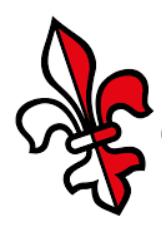 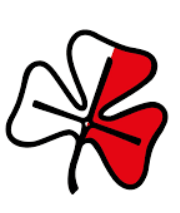 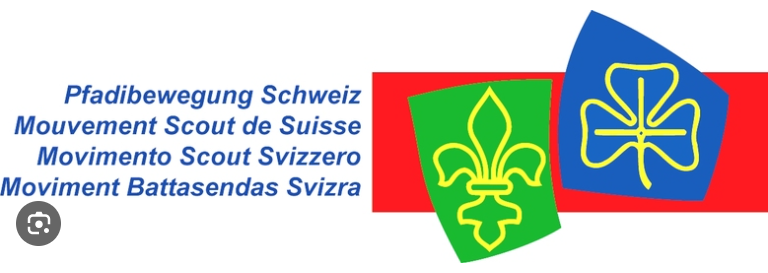 +
=
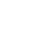 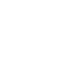 Schweizerischer
Pfadfinderbund
SPB
Bund Schweizerischer Pfadfinderinnen
BSP
1989Jubiläumslager «75 Jahre Rheinbund» mit rund 340 Teilnehmern
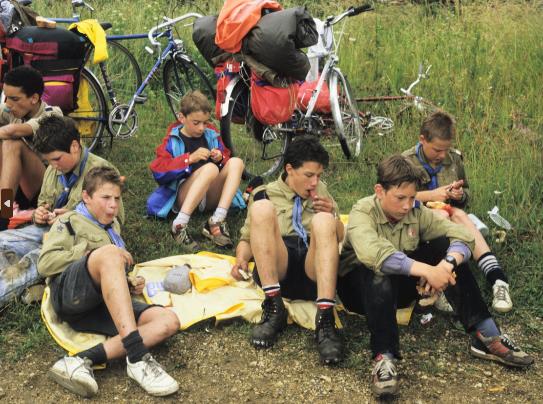 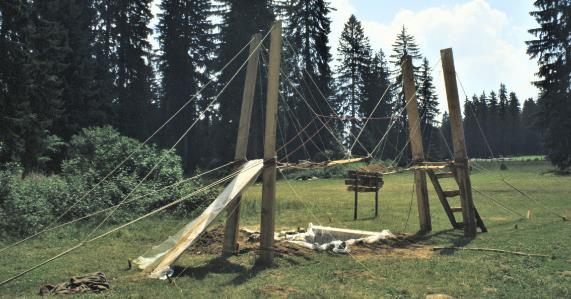 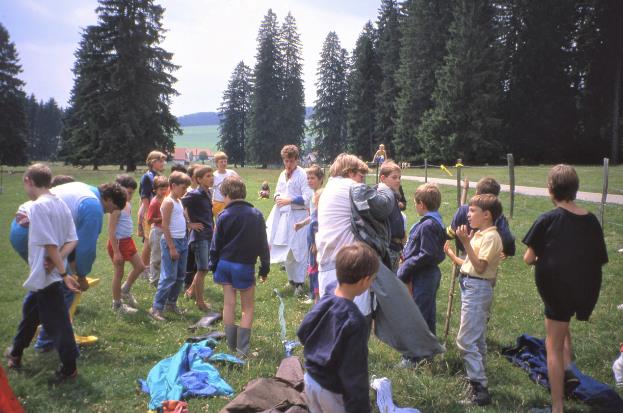 Die Pfadi in Le Noirmont (Freiberge / JU)
Die Wölfe in Lagerhäusern der Umgebung
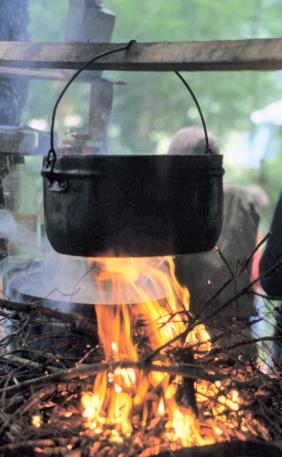 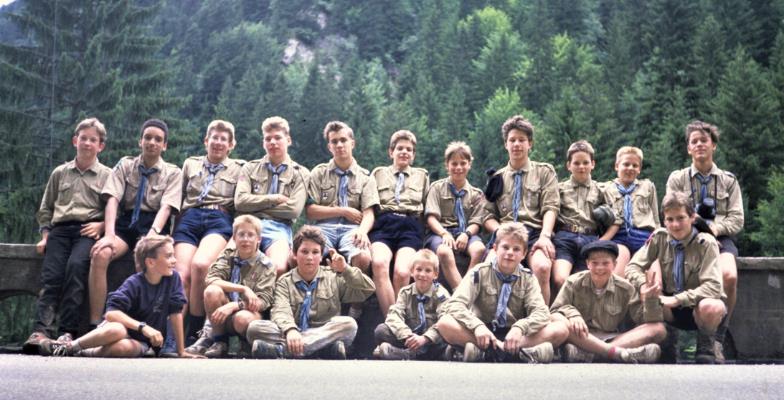 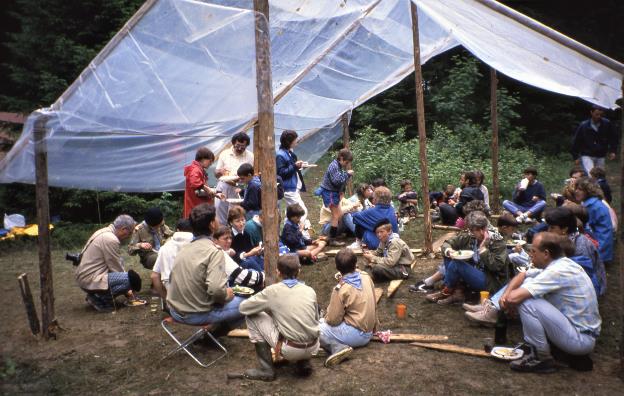 1991Die Riehener Pfadiabteilungen gründen eine Interessengemeinschaft:
Pfadi Riehen
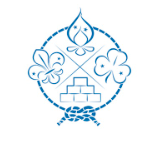 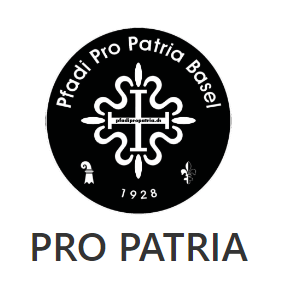 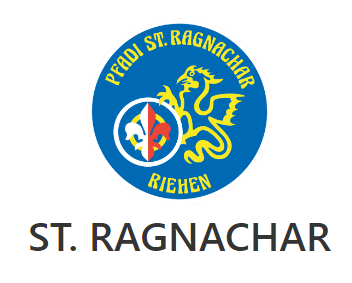 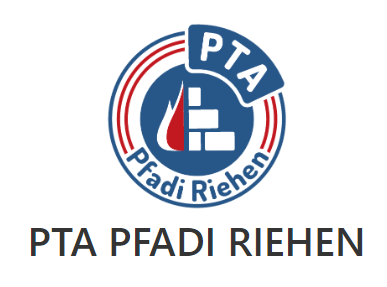 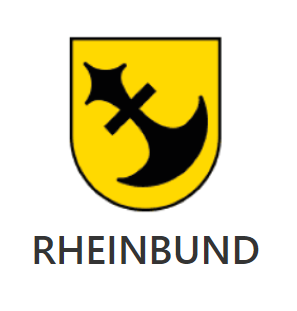 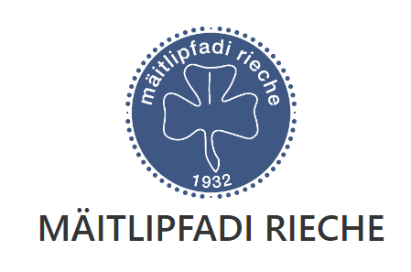 gegr. 2015
1990Wolfsübertritt: mit dem Floss über die Birs von den Wölfen zu den Pfadis
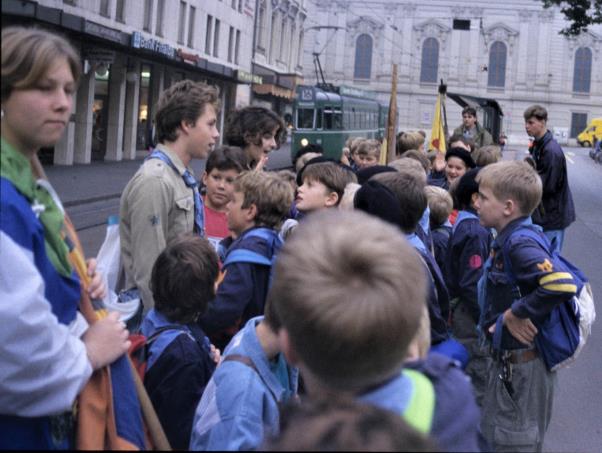 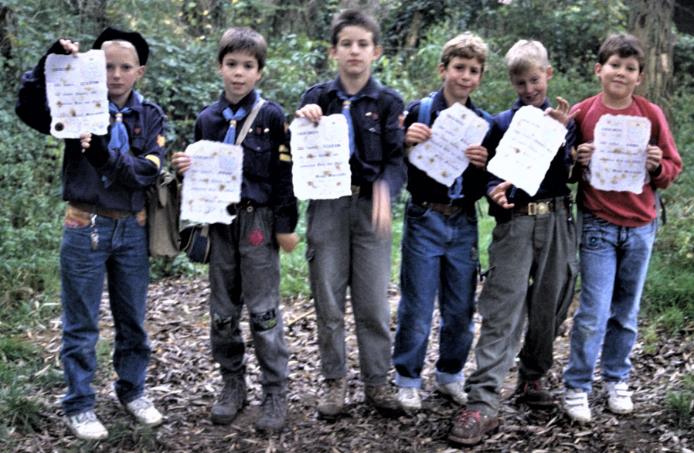 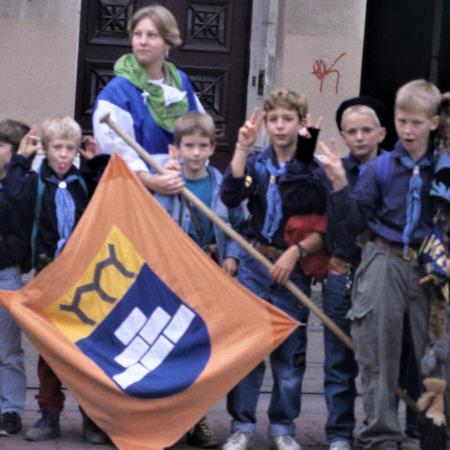 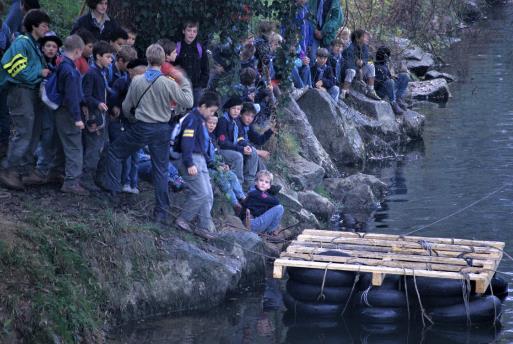 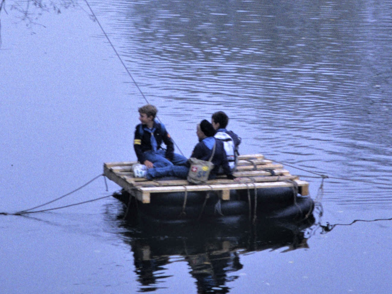 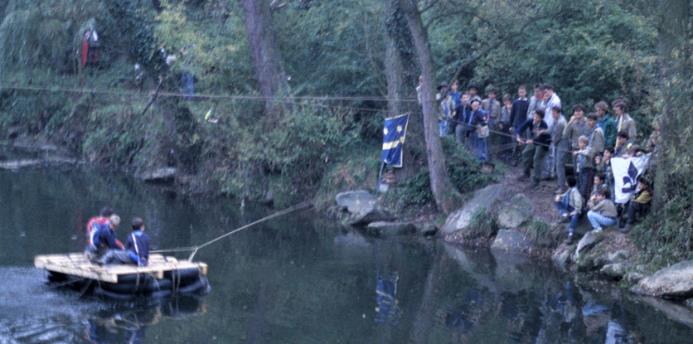 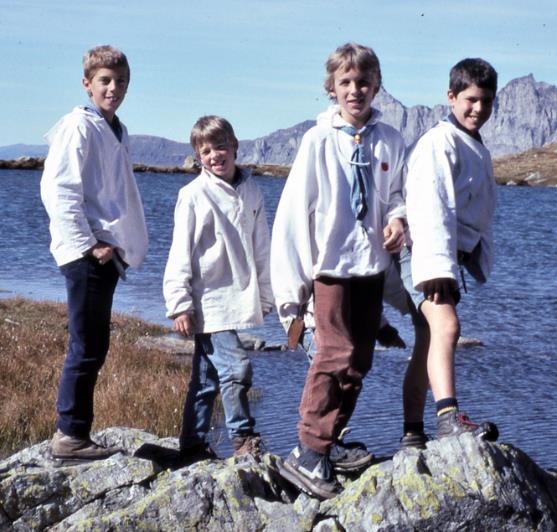 1990Gemsberg im Herbstlager in Wassen (UR)
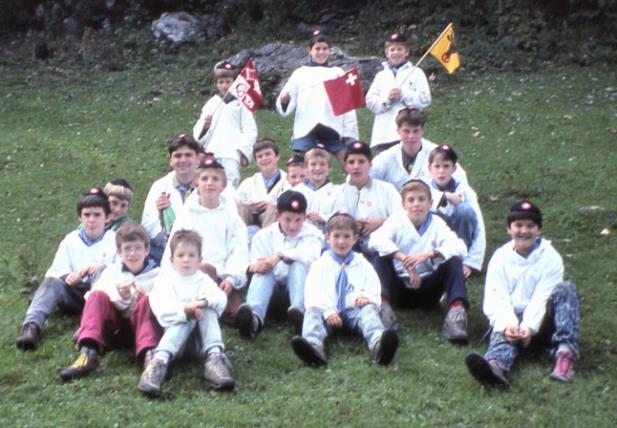 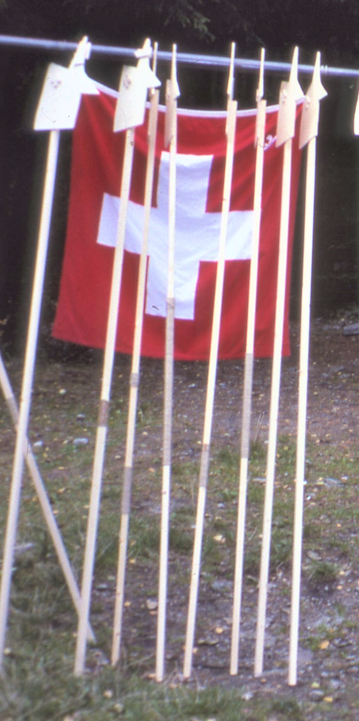 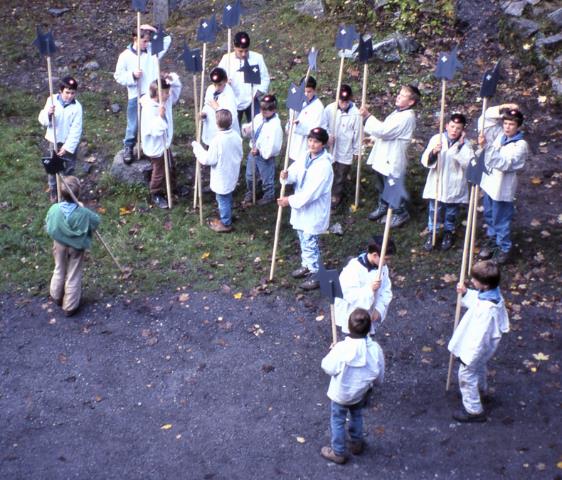 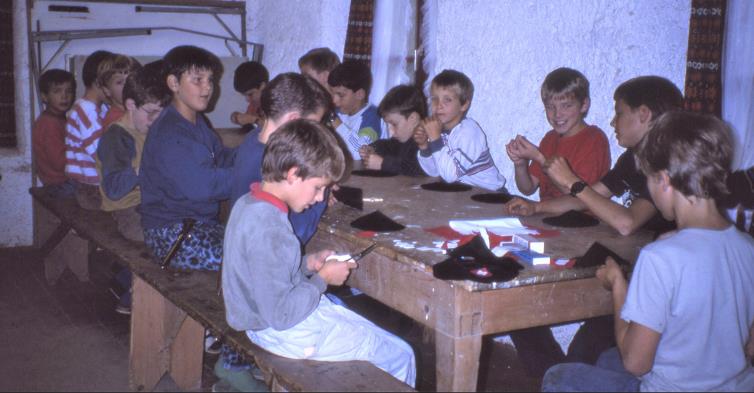 1992Gründung des Bezirks Rheinbund innerhalb der Pfadi Region Basel
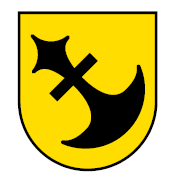 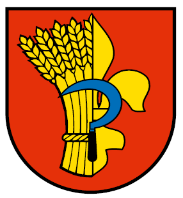 Abt. Rheinbund
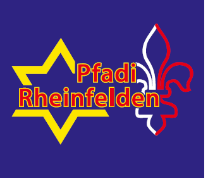 Abt. Möhlin
Abt. Rheinfelden
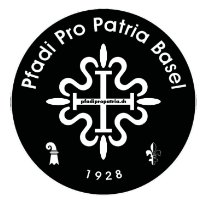 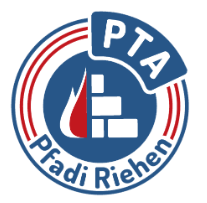 Abt. PTA Riehen
seit 2015
Abt. Pro Patria
seit 2000
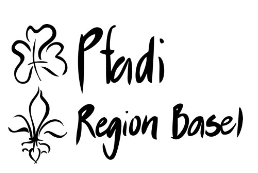 Katholisches
Pfadfinderkorps
(KPK)
17 Abteilungen
Zytröseli
5 Abteilungen
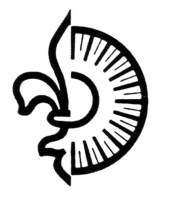 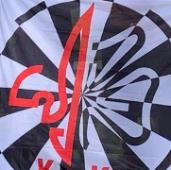 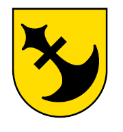 Rheinbund
5 Abteilungen
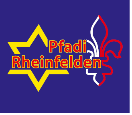 Johanniter
8 Abteilungen
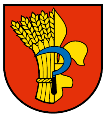 Raurica
5 Abteilungen
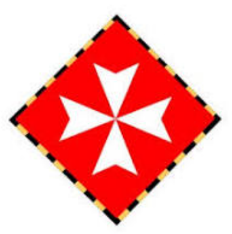 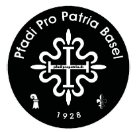 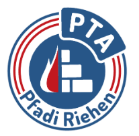 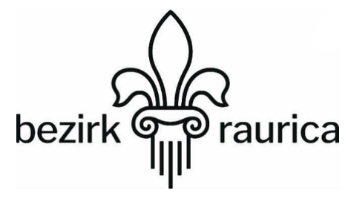 5 Bezirke
40 Abteilungen
über 4100 Mitglieder
Die Jahre 1994 - 2004
Bewegte Jahre mit Weltrekorden und Minusrekorden
Der grosse Mitgliederschwund der Neunziger- und 2000er-Jahre bei den Pfadis in der Schweiz trifft auch den Rheinbund
Aufgelöste Einheiten:
1999
1992
1998
1995
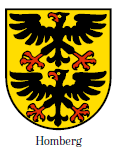 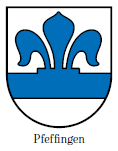 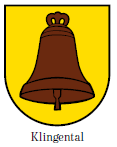 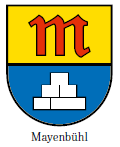 1998Der Rheinbund macht in der Grün 80 einen Weltrekord:
Das längste Blachenzelt der Welt !
1’020 Meter
238 Wölfe, Pfadis + APV’ler knüpften total 31’632 Knöpfe zu
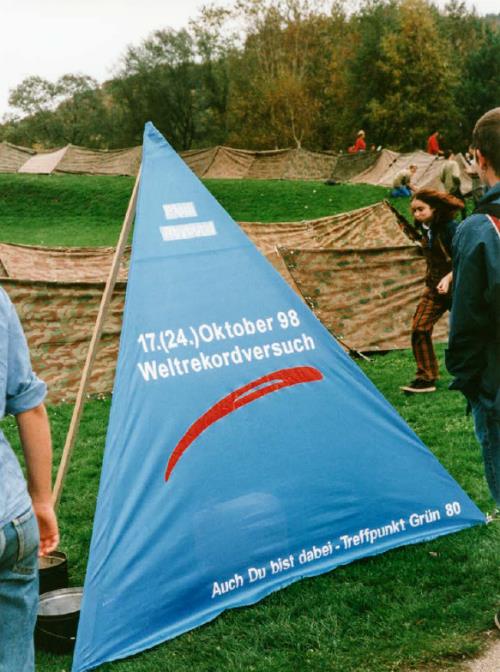 1’310 Blachen
992 Zeltstangen
725 Häringe
3’588 m2 Fläche

ergeben eine Länge
von über einem
Kilometer !
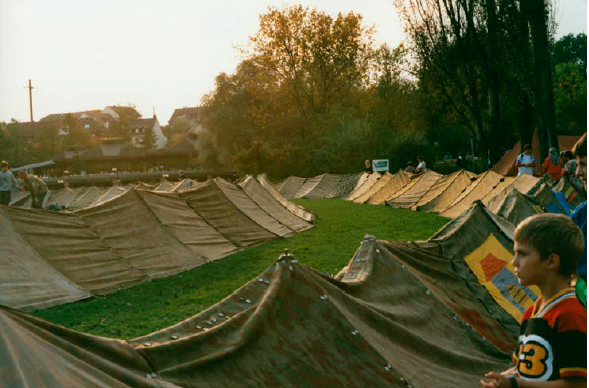 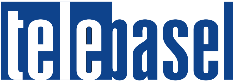 berichtete darüber
2000Start ins Millenium mit einer eigenen Homepage
www.rheinbund.ch
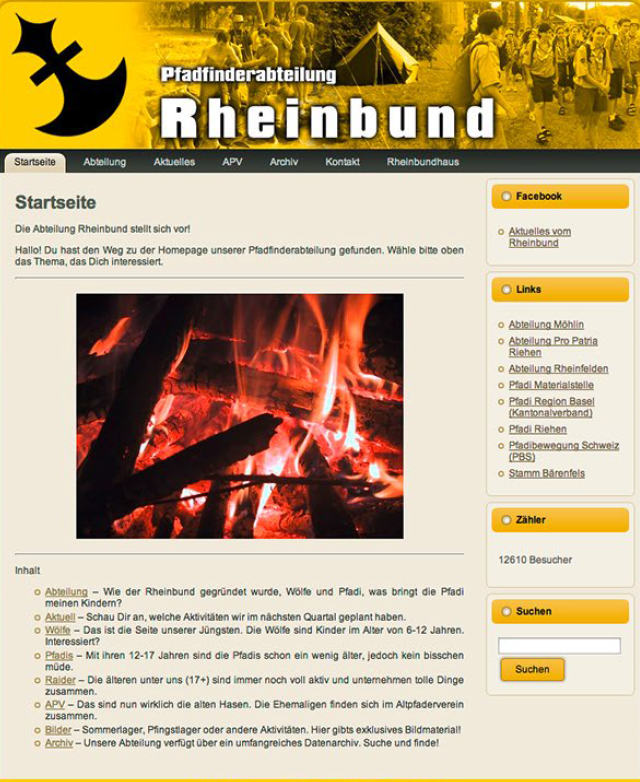 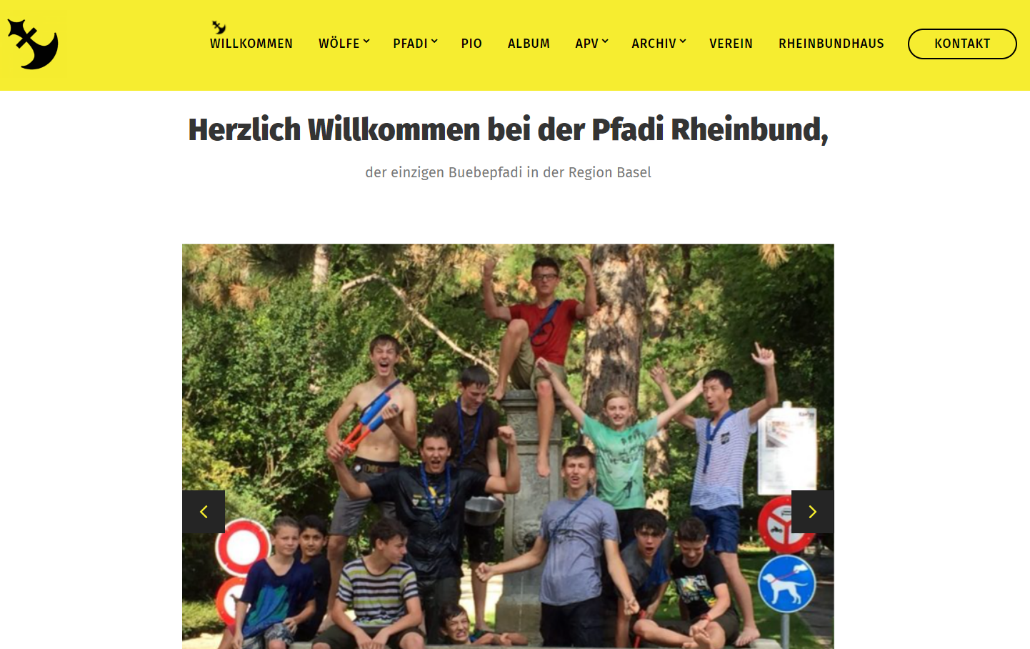 Von den ersten Schritten im Internet bis zu den heutigen Insta-News
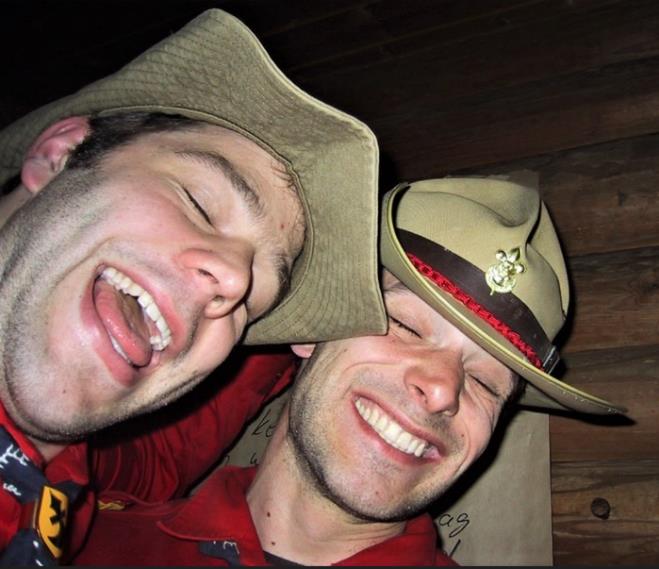 2004Tipkurs Bezirk Rheinbund in Ormalingen (BL)
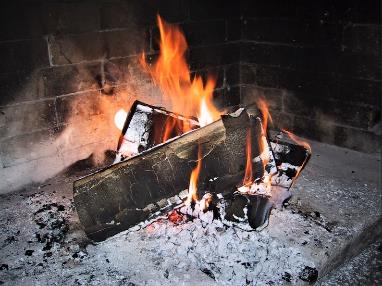 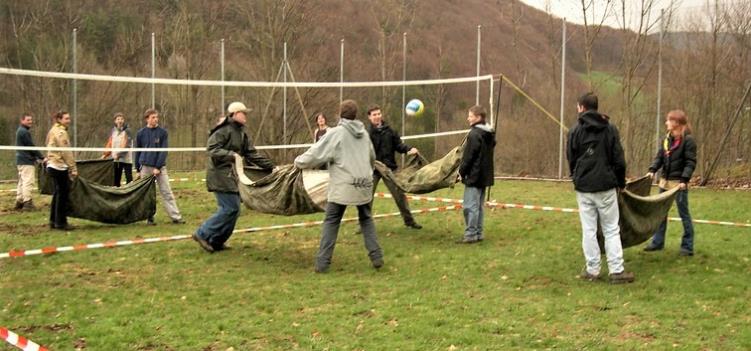 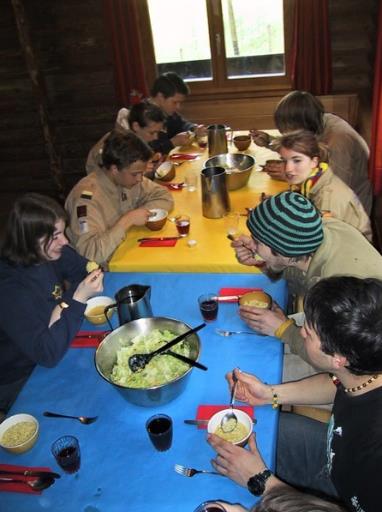 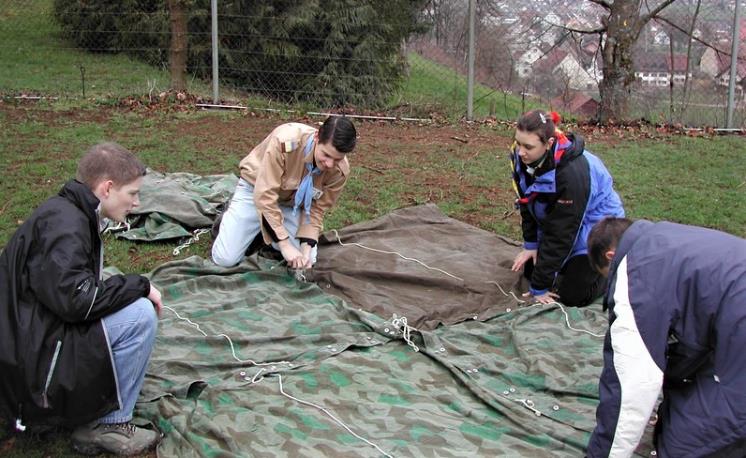 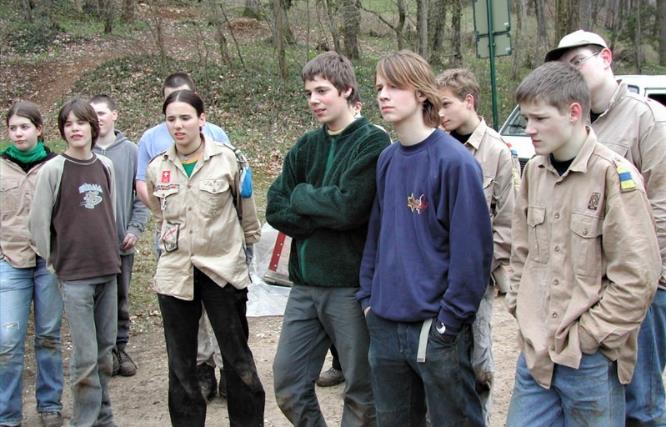 2004Jubiläumslager «90 Jahre Rheinbund»
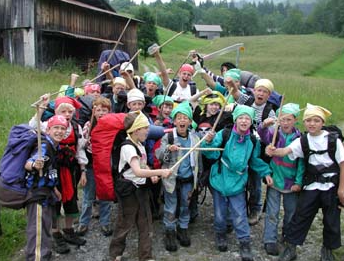 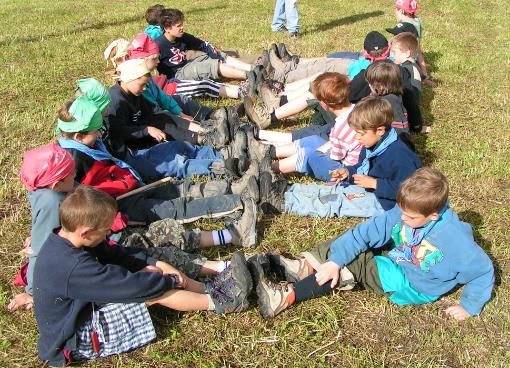 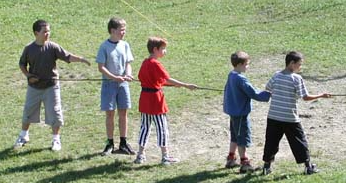 Die Pfadi in Innertkirchen (BE)
Die Wölfe in Habkern (BE)
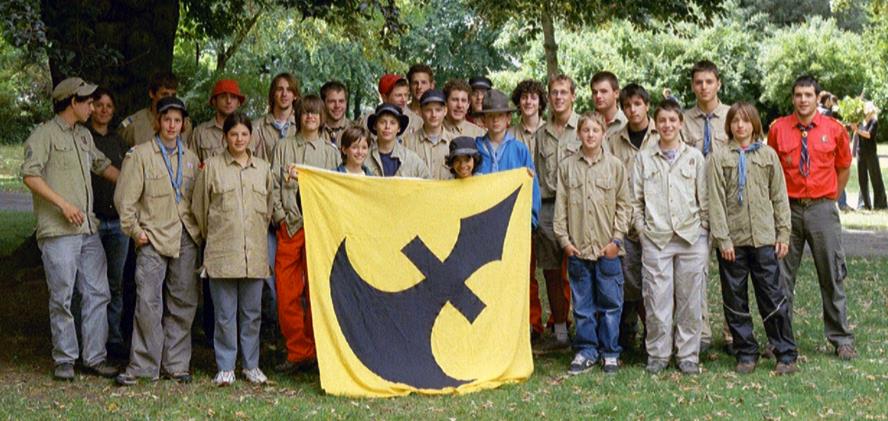 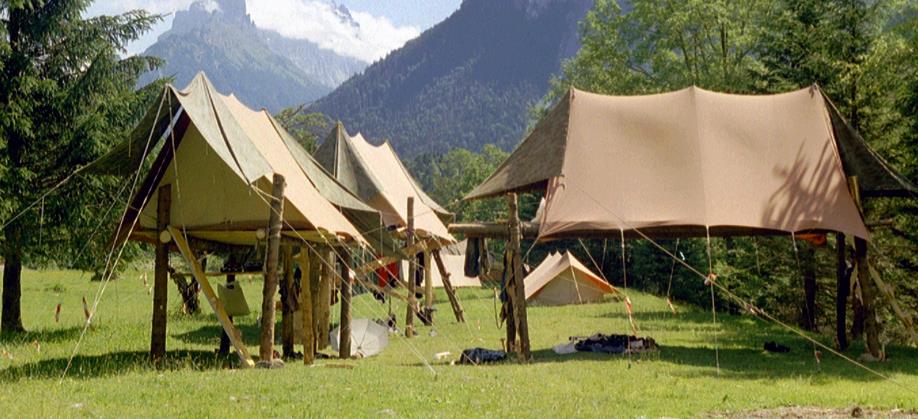 Die Jahre 2004 - 2014
Schwierige Jahre für den Rheinbund und Wiederaufschwung
Nach weiterem Mitgliederschwund müssen 2008 ausser der Meute Gemsberg alle Einheiten aufgelöst werden
2008
2007
2008
2008
2008
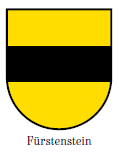 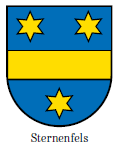 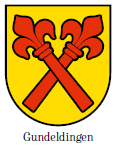 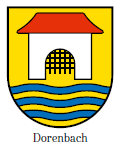 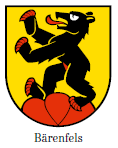 2009: Neustart und Wiederaufschwung durch Wiedergründung des Stammes Homberg
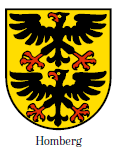 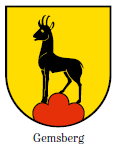 Wolfsübertritt: 5 Gemsberg-Wölfe und ältere 
Bärenfels- und Fürstenstein-Pfadis als Venner
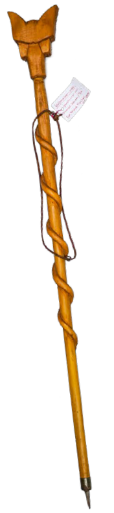 2004Das Rheinbund-Archiv entsteht
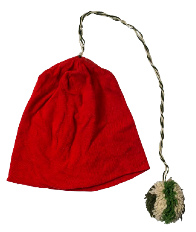 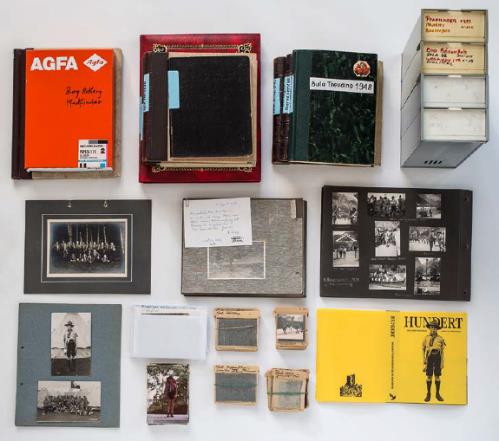 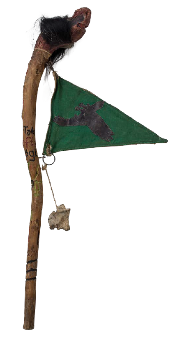 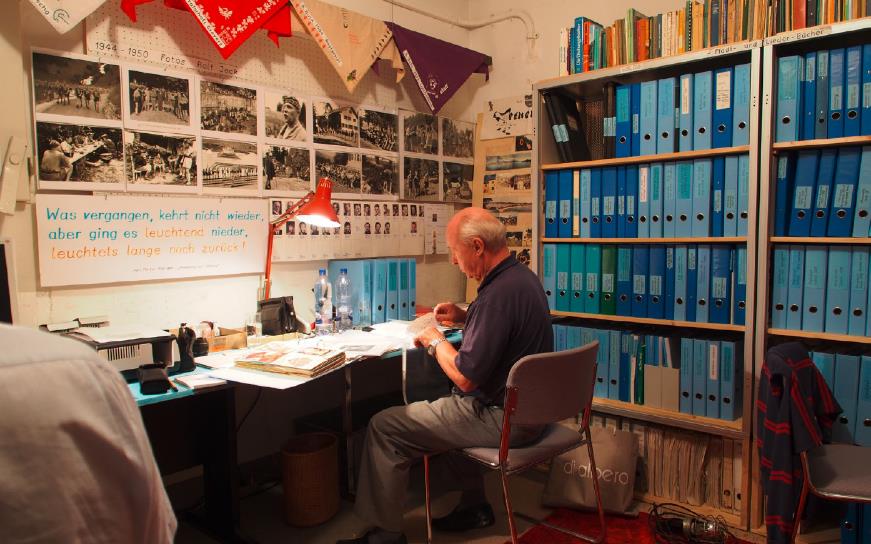 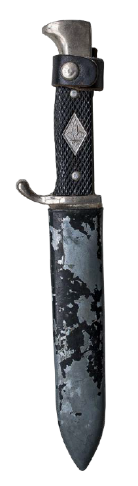 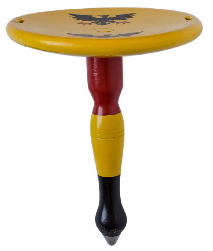 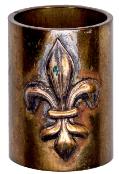 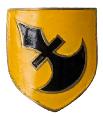 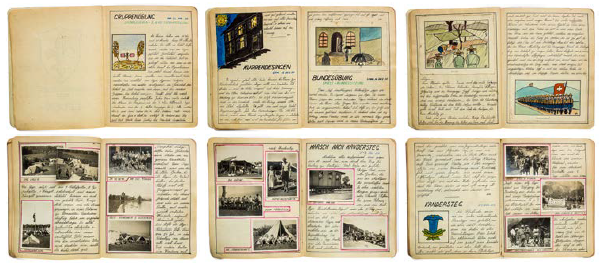 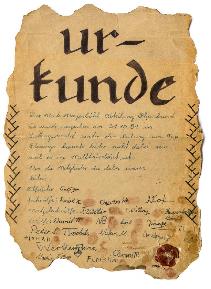 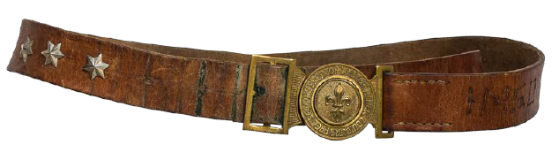 2007Pfadis weltweit feiern den 100. Geburtstag der Pfadibewegung 1907-2007
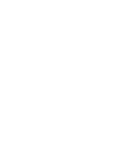 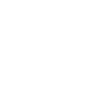 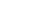 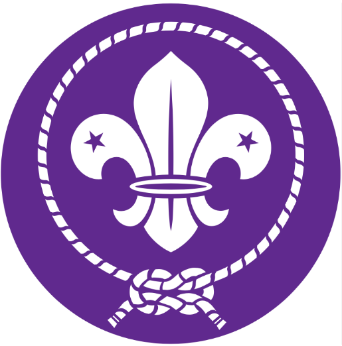 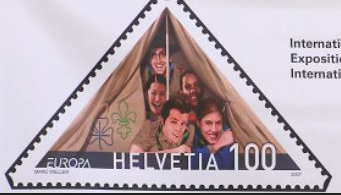 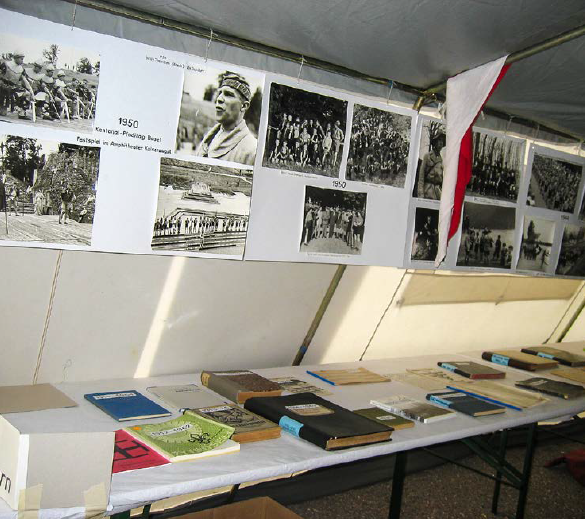 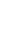 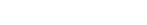 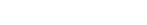 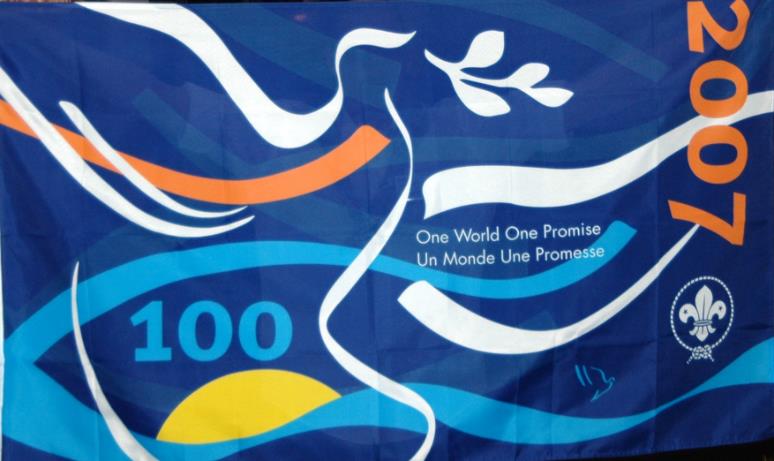 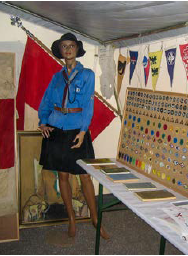 Pfadi-Stadt auf dem Münsterplatz mit
Schätzen aus dem Rheinbund-Archiv
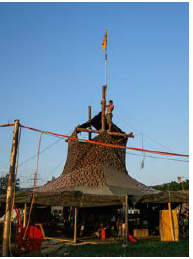 2013Erstes Kantonallager Pfadi Region Basel in Knutwil (LU)
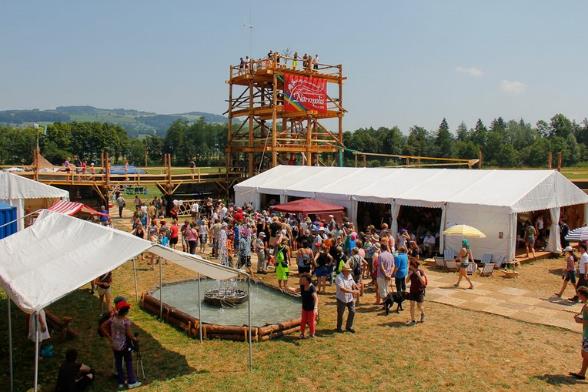 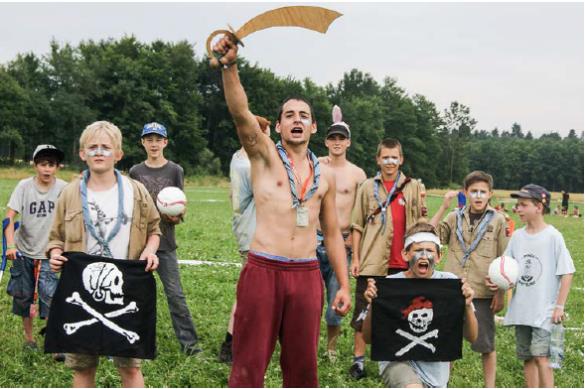 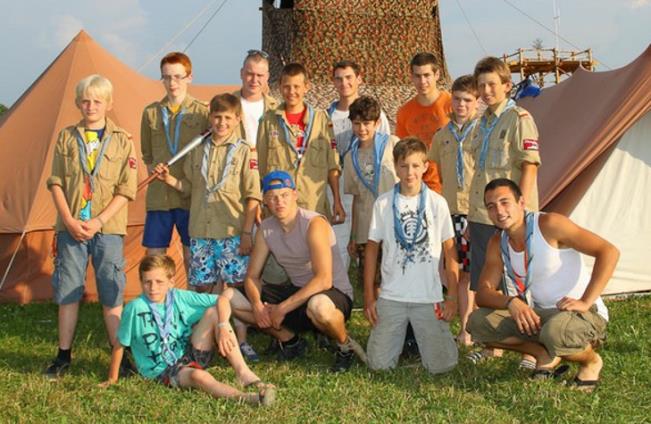 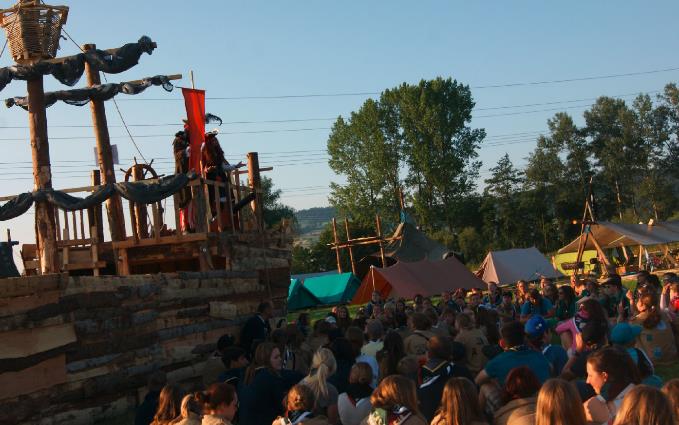 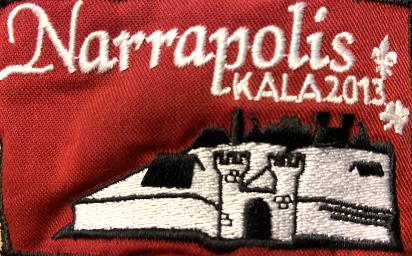 Silvesternacht 2013 / 2014Der Rheinbund feiert sein 100jähriges Jubiläum
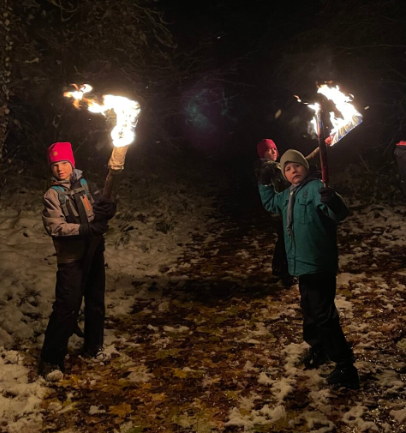 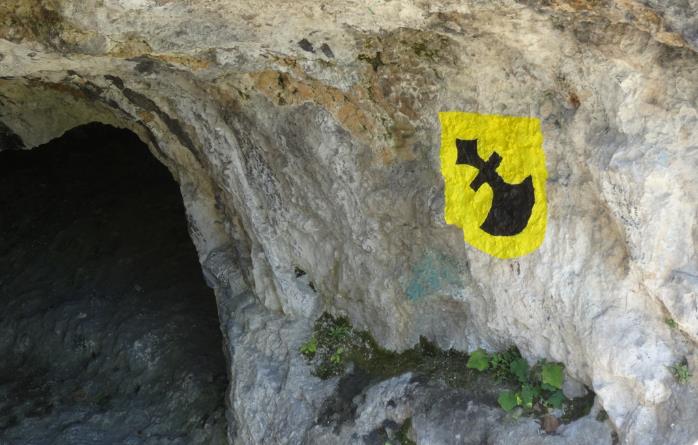 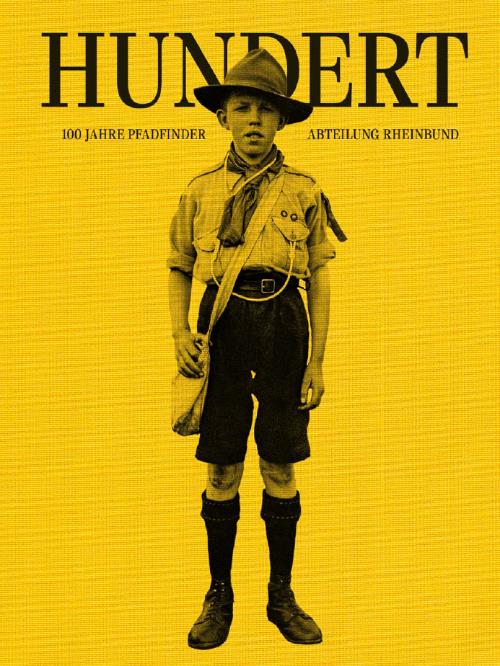 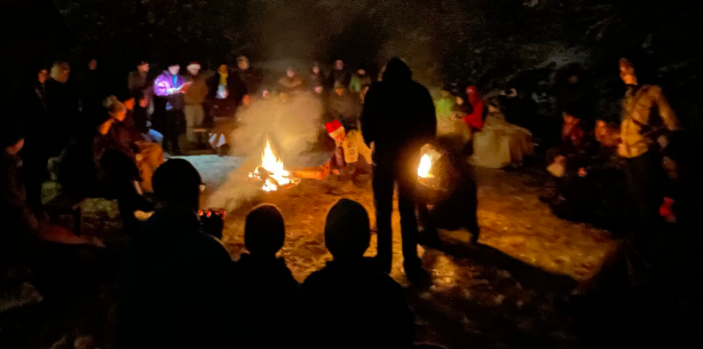 Von der Gründungshöhle bei
Reichenstein tragen die Wölfe
und Pfadi das Lagerfeuer ins
Rheinbundhaus nach Hochwald
Jubiläumsbuch 100 Jahre Rheinbund
Die Jahre 2014 - 2024
Der Rheinbund blüht wieder auf und hat spannende neue Projekte
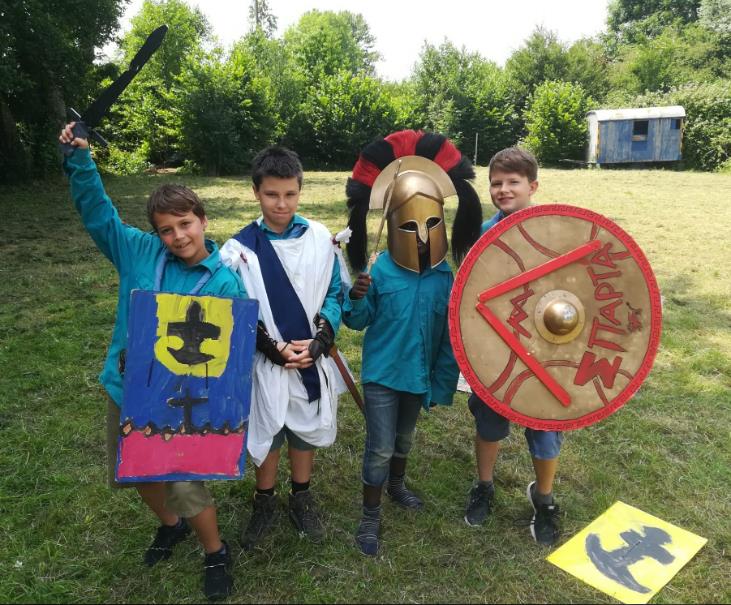 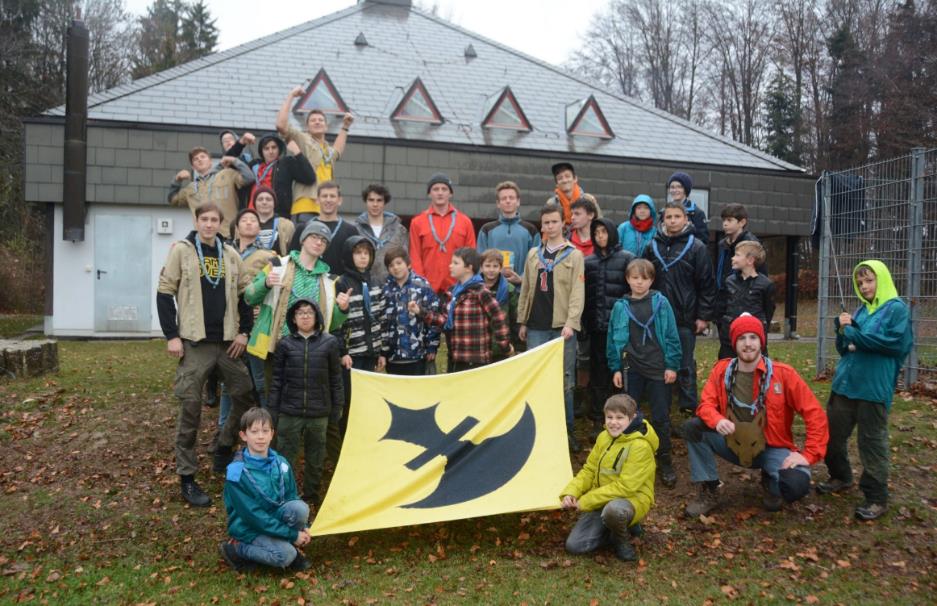 2021Das neue Rheinbund-Archiv wird gebaut
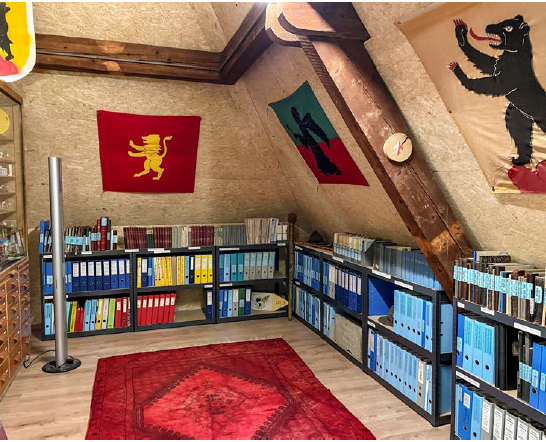 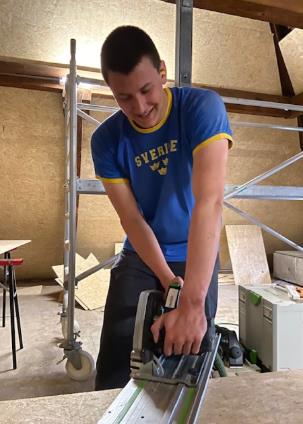 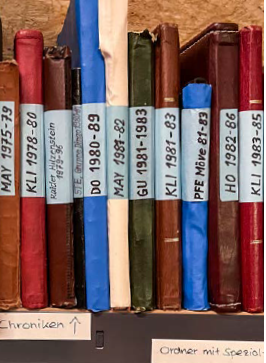 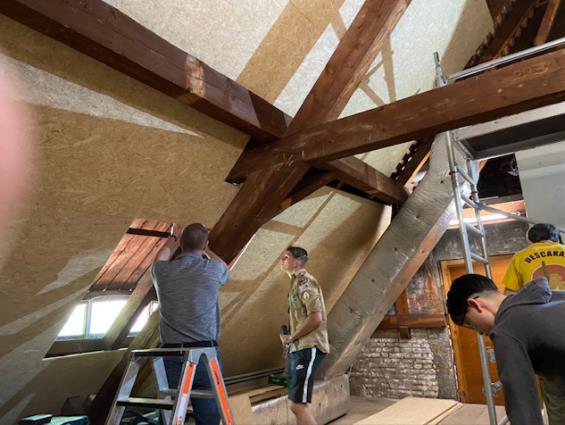 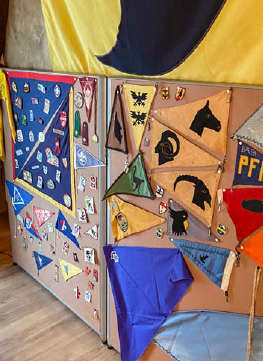 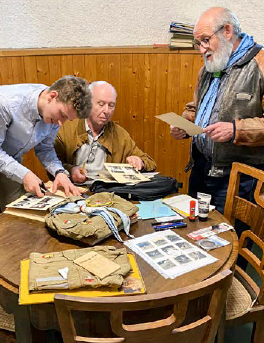 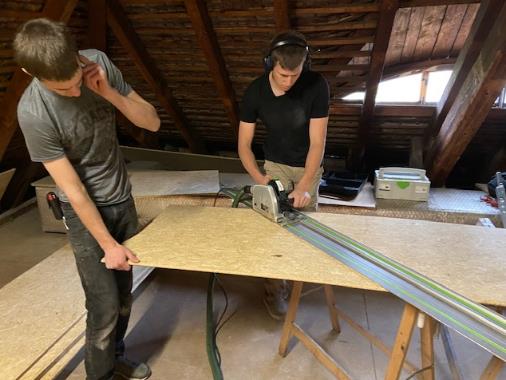 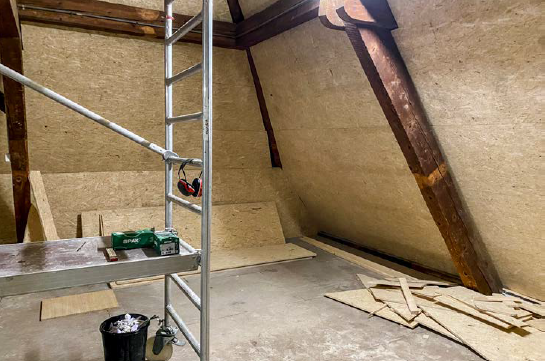 2022Die Rheinbündler prägen das Dorffest mit ihrem spektakulären Riesenrad
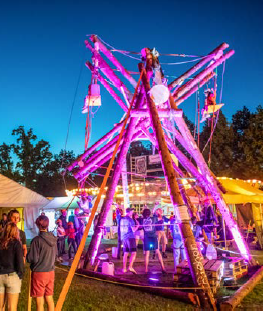 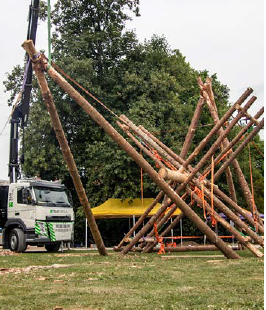 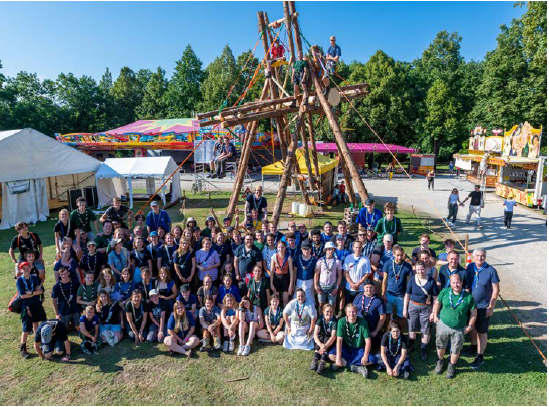 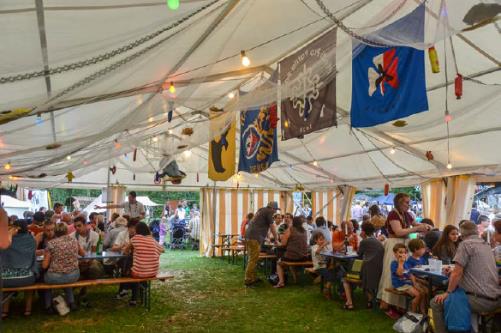 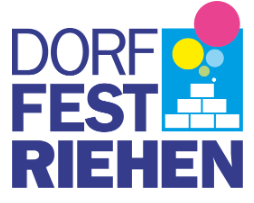 2022Gemsberg im Bundeslager im Goms (VS)
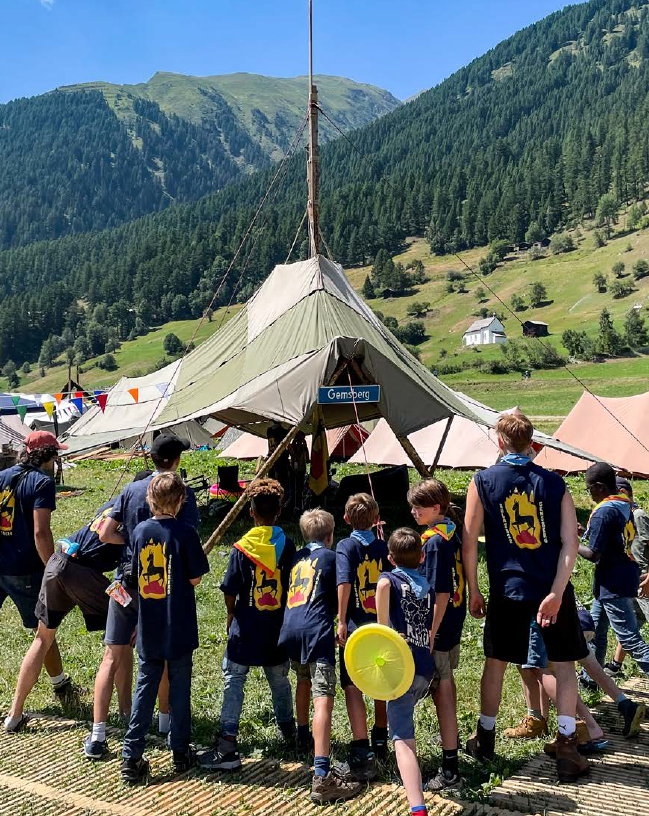 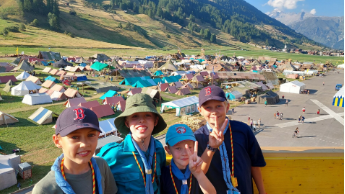 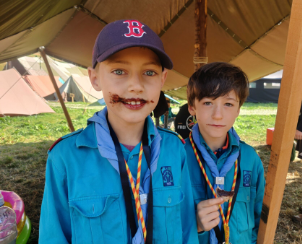 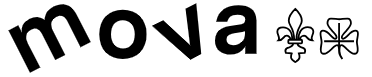 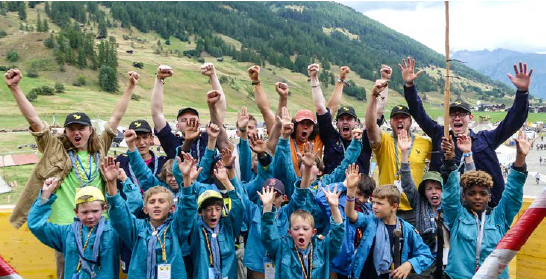 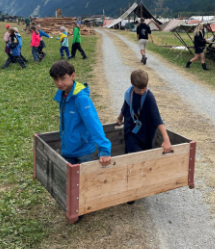 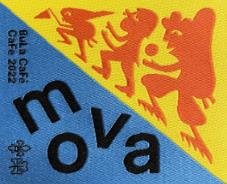 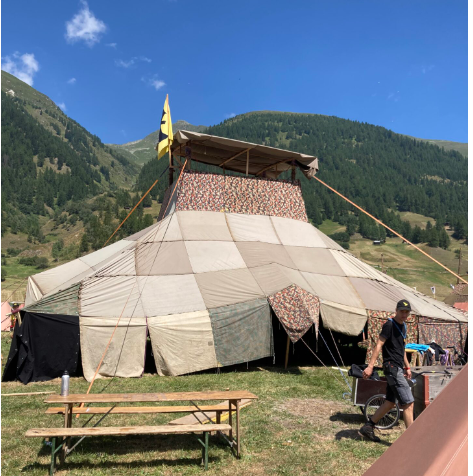 2022Homberg im Bundeslager im Goms (VS)
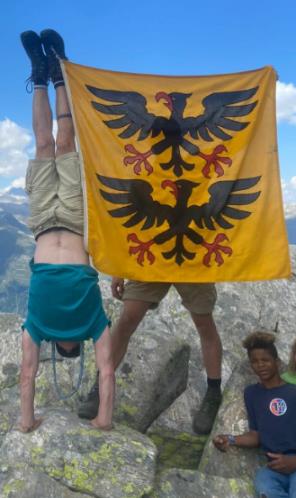 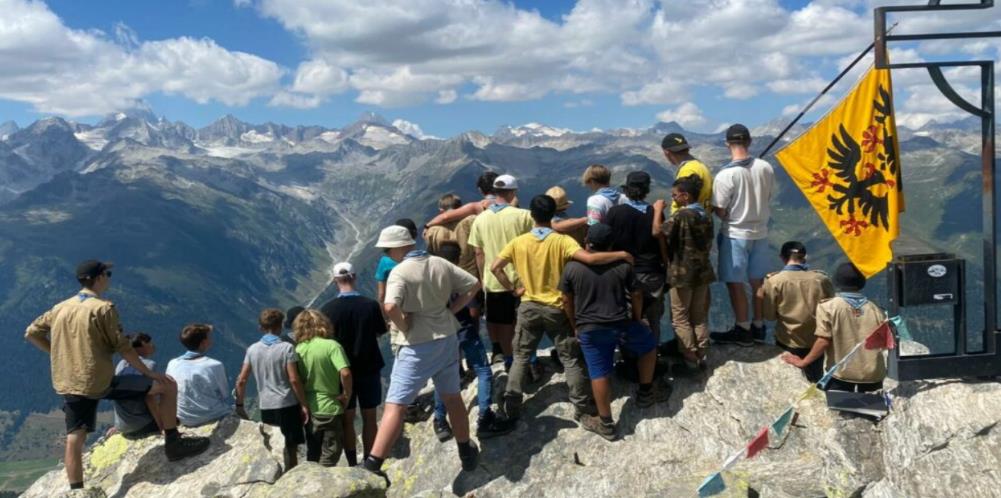 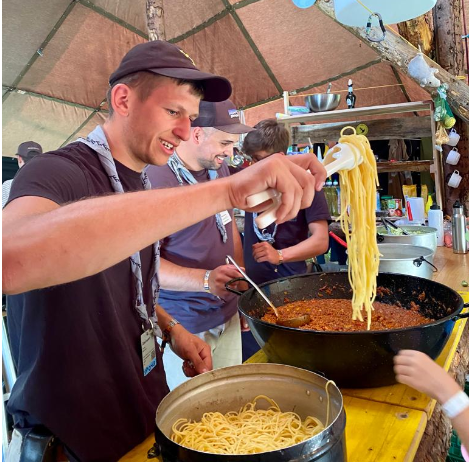 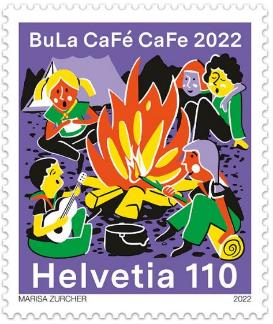 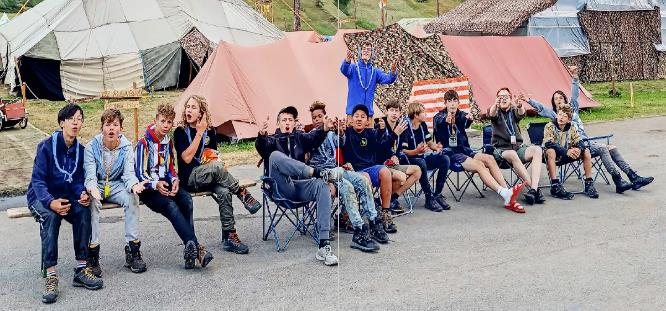 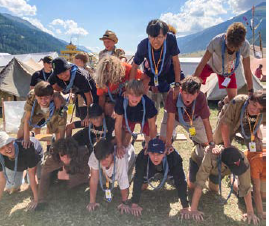 2022Das Jahr der Jubiläen
100 Jahre Wölfe im Rheinbund
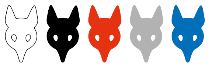 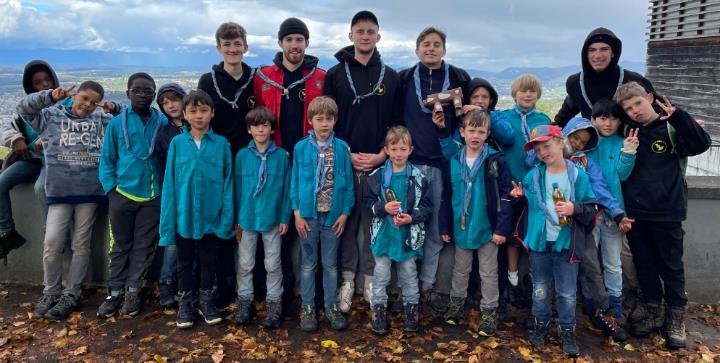 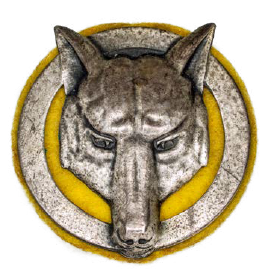 100  Jahre Rhybund-Heftli
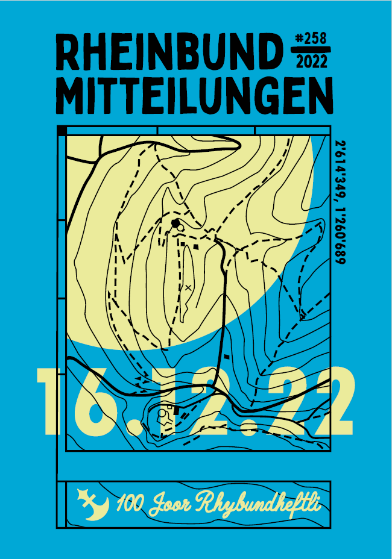 101 Jahre Rover im Rheinbund
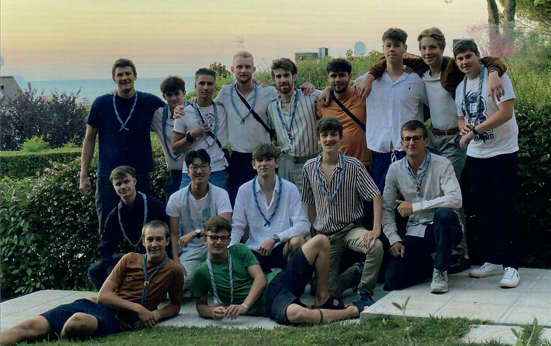 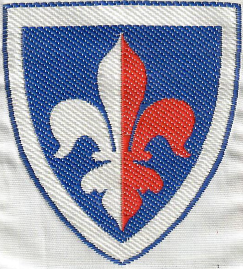 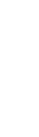 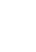 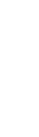 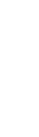 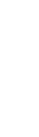 Jubiläumsbuch 100 Jahre
Rheinbund-Mitteilungen
2023Neue Stufen im Rheinbund werden (wieder-)gegründet
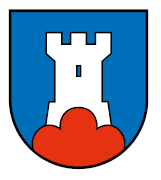 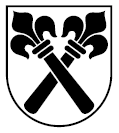 Piostufe Hilzenstein
Roverstufe Gilgenberg
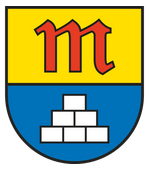 und im 2024 neu:
Bibergruppe Mayenbühl
…und so startet der Rheinbund 
in sein 
111. Jahr
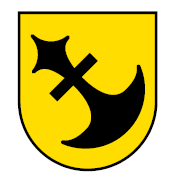